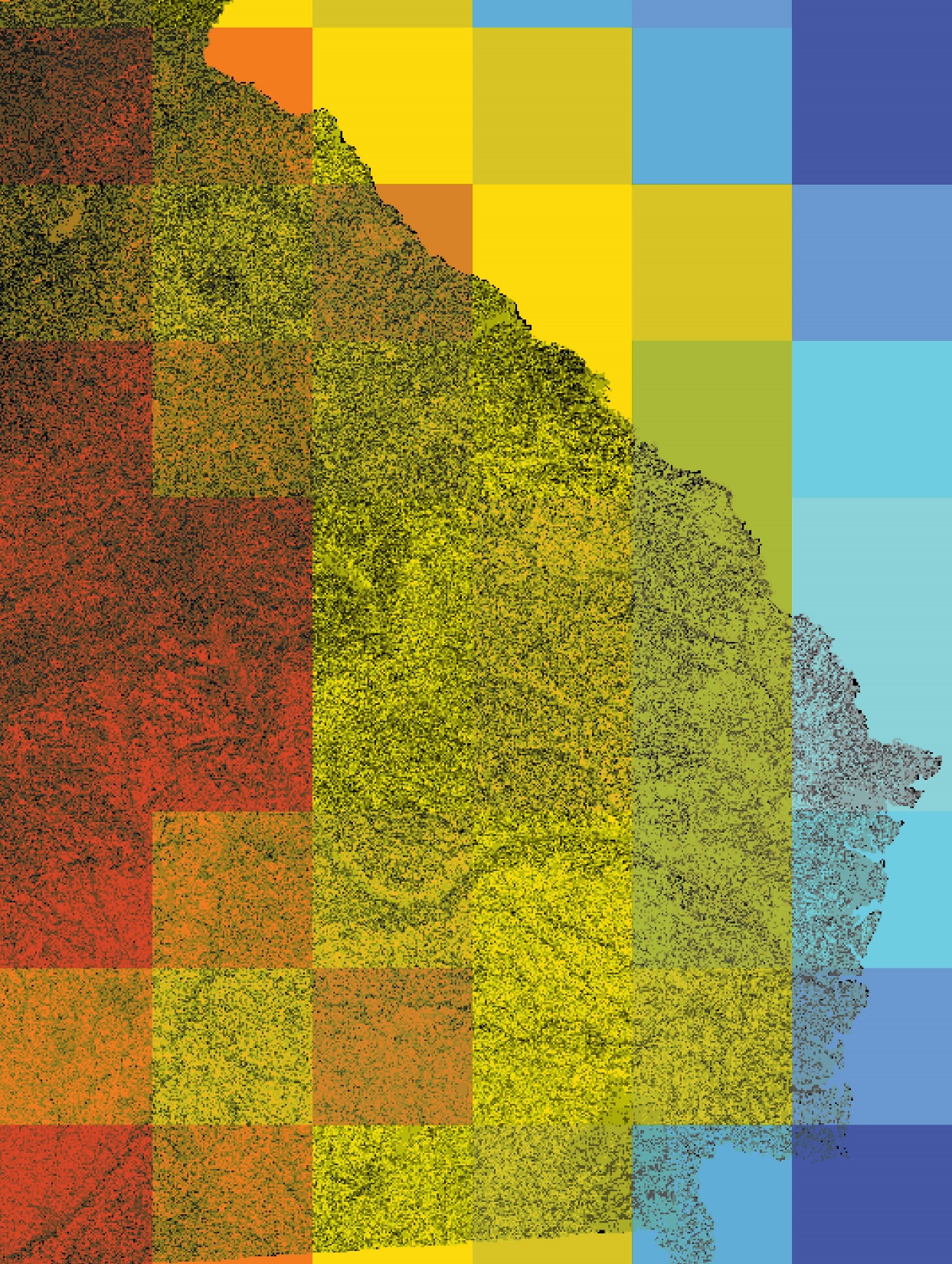 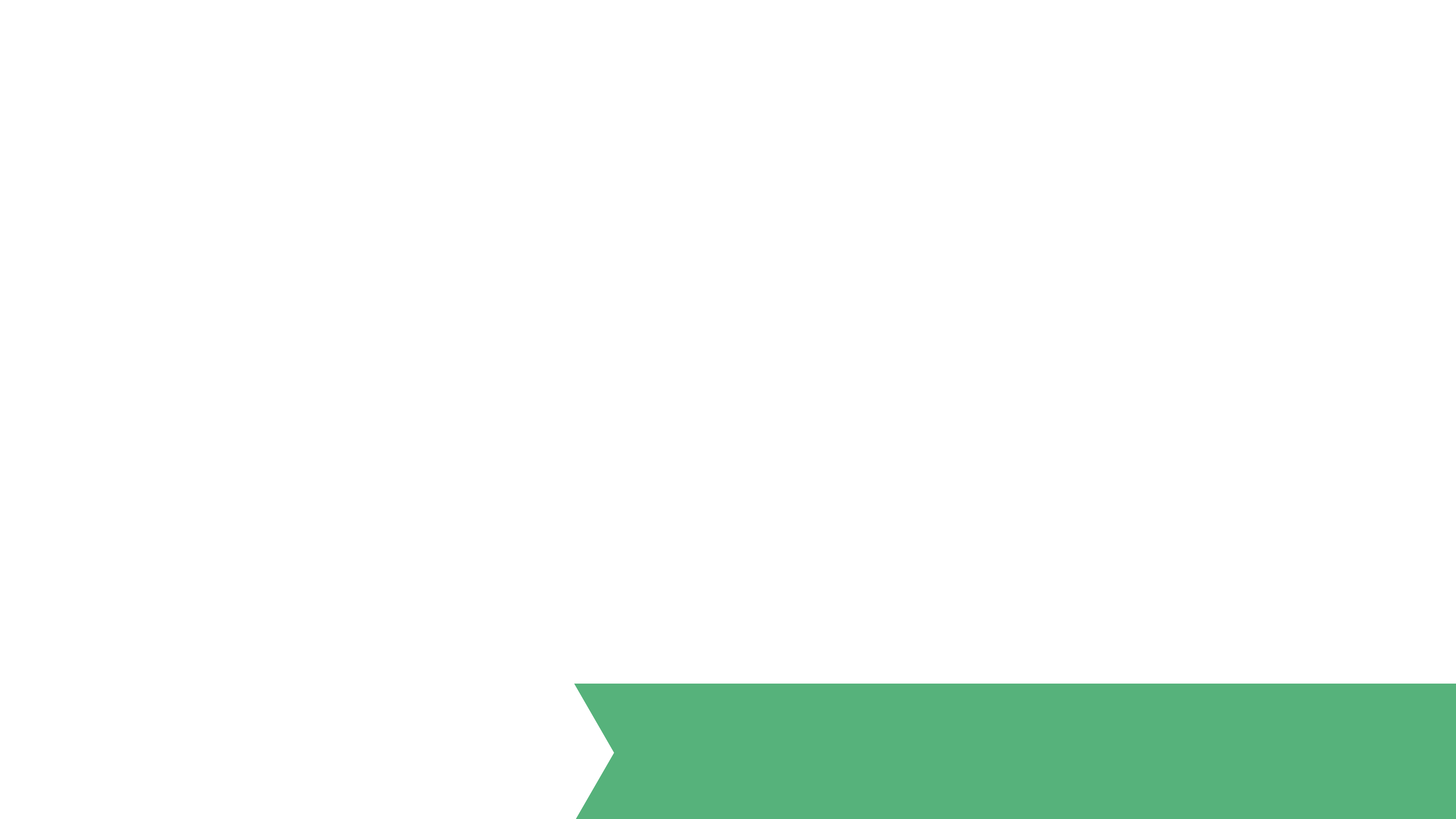 GEORGIA ENERGY
Identifying Suitable Areas for Solar Power Generating Facilities while Reducing Conflicts with Sensitive Habitats and Wildlife Populations
Lynn Abdouni
Roger Bledsoe
Emad Ahmed
Christopher Cameron
Suravi Shrestha
Natalia Bhattacharjee
Austin Stone
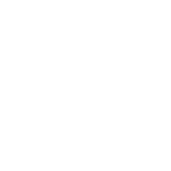 University of Georgia
2017 Summer
[Speaker Notes: This project will examine the rapid growth of solar energy in Georgia, and provide a planning support tool for solar farm developement to minimize impacts to environmentally sensitive areas.]
[Speaker Notes: Solar energy is a rapidly growing industry and demand for alternative energy sources is increasing in the state of Georgia. This is encouraging for decision makers and developers interested in alternative, sustainable energy sources for utility planning; however, the construction and siting of solar farms could pose threats to environmentally sensitive habits and associated species.]
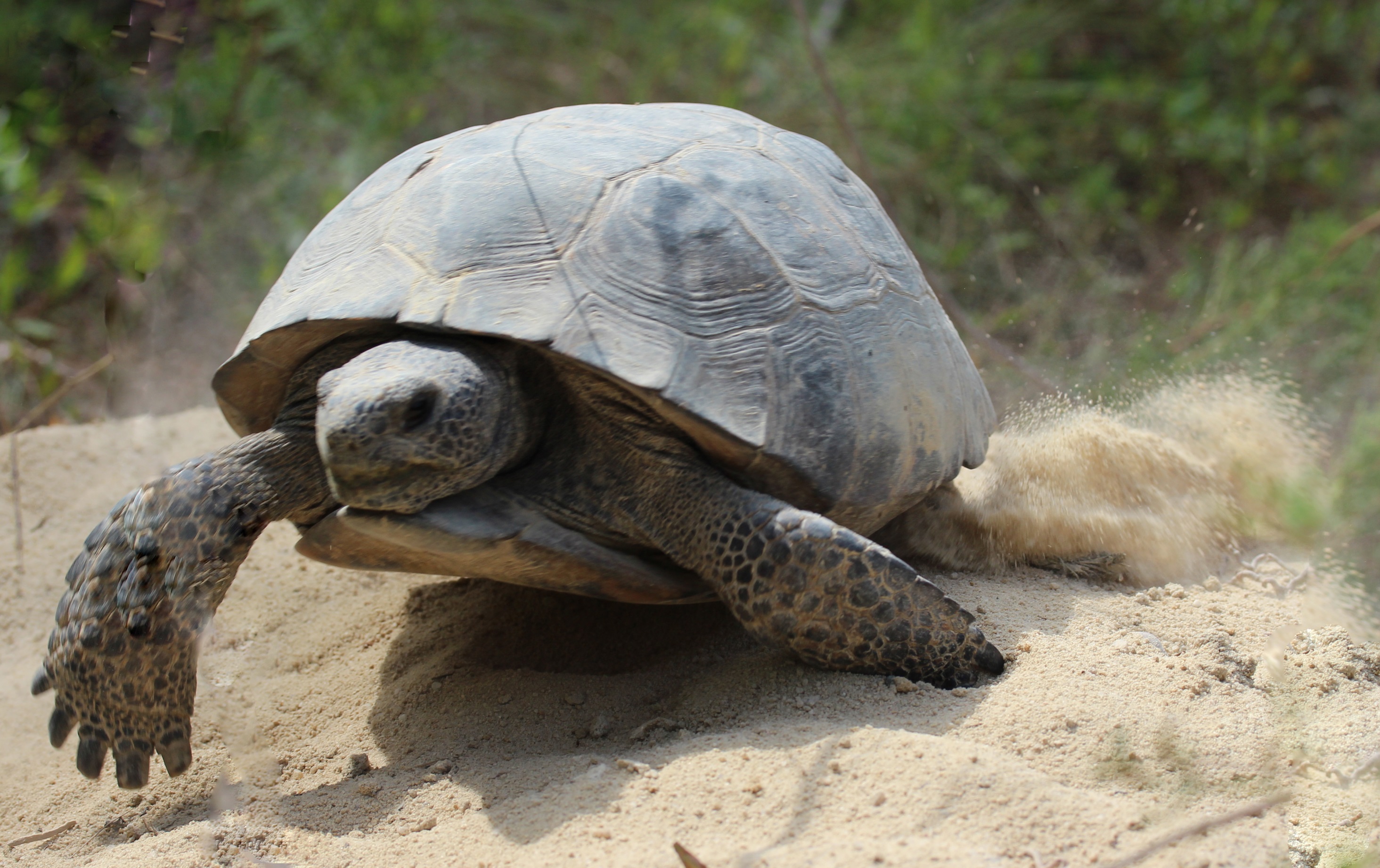 Community Concerns
[Speaker Notes: Impacts from solar farm development to protected species habitat and other environmentally sensitive areas
Need for a land use planning tool that incorporates solar farm development and environmental protection criteria]
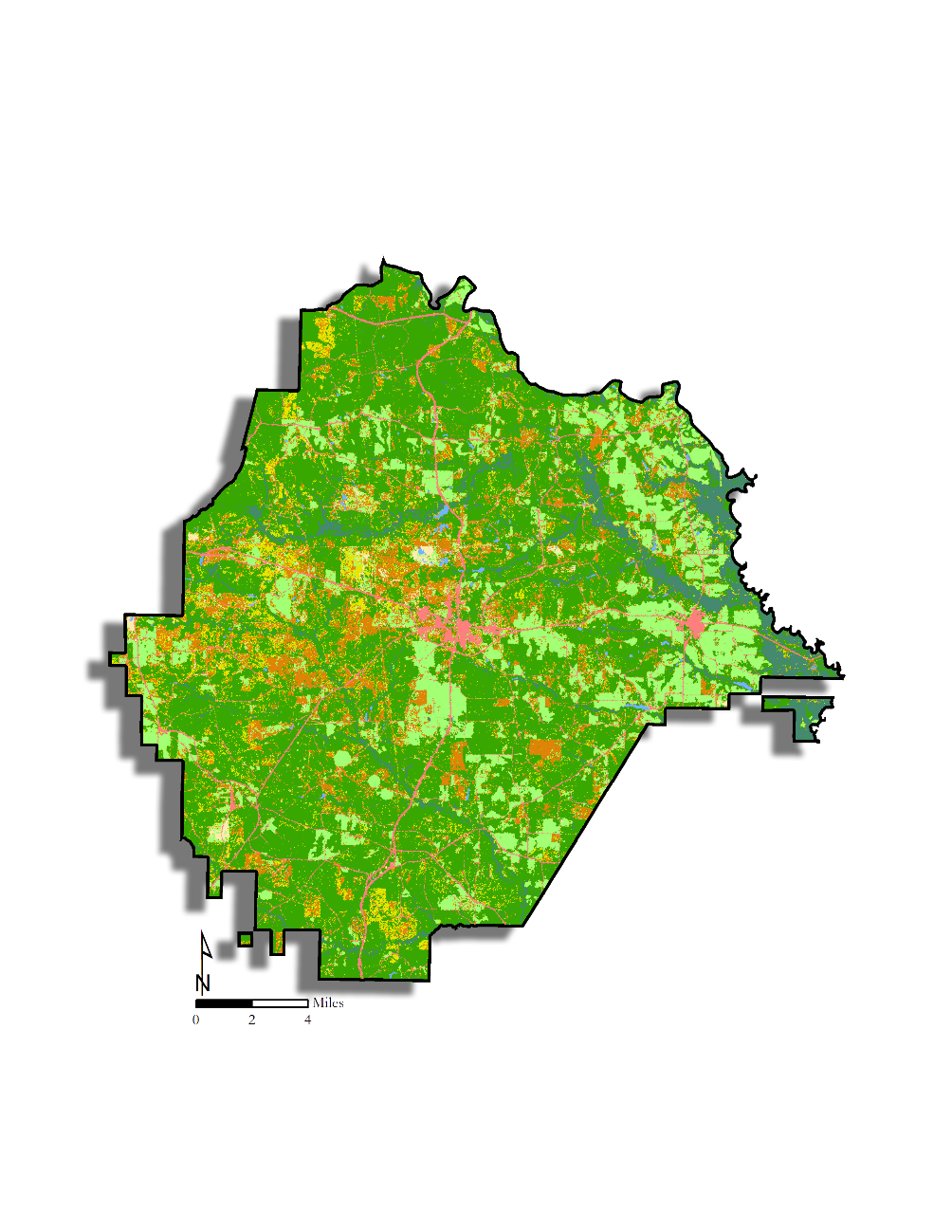 Study Area and Period
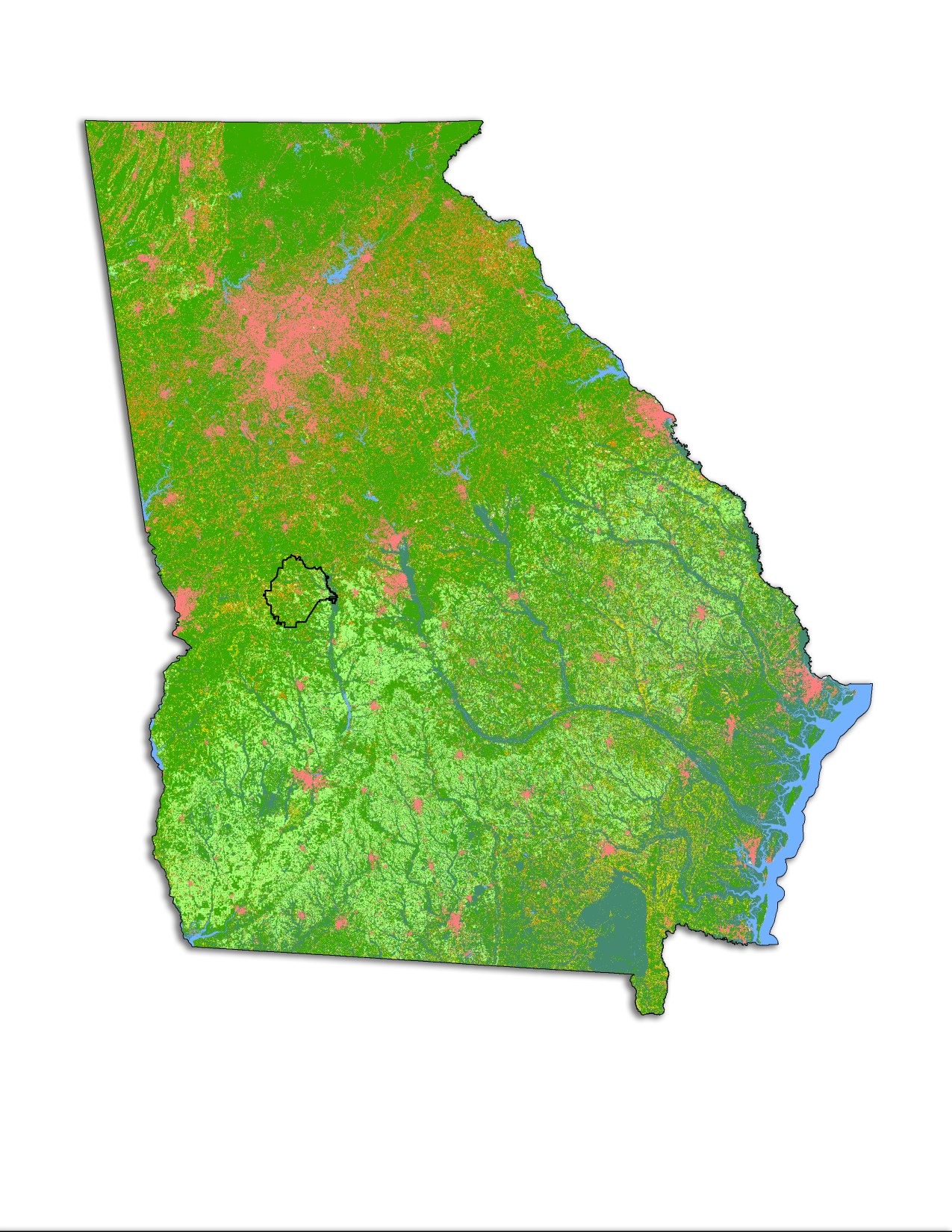 Study Area: 
State of Georgia
Taylor County
Study Period: 
Jan 2016 – Dec 2016
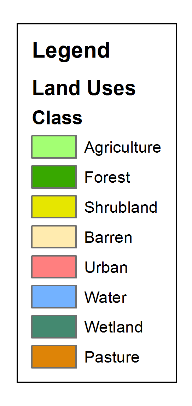 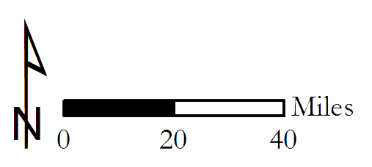 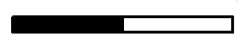 Data: USDA CropScape
[Speaker Notes: Solar energy is a rapidly growing industry in the state of Georgia.  The expansion of solar energy production opportunities in Georgia is encouraging for decision makers and developers interested in sustainable energy sources for utility planning.]
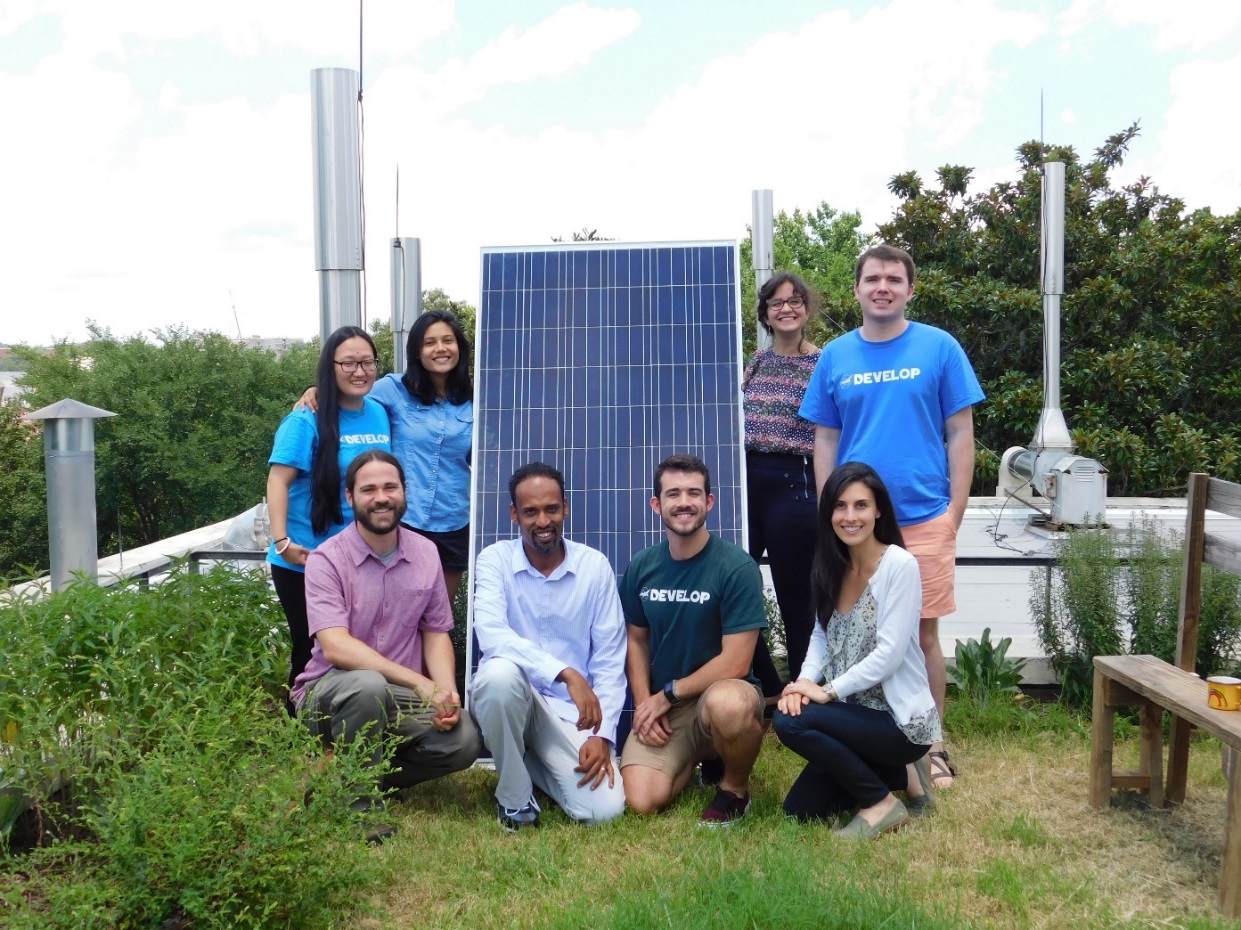 Partners
The Nature Conservancy

Georgia Department of                  Natural Resources

United States Fish and Wildlife Service
[Speaker Notes: This NASA DEVELOP project partnered with The Nature Conservancy and the Georgia Department of Natural Resources to provide a comprehensive model of solar farm development that accounts for the protection of environmentally sensitive areas. The model will facilitate communication with solar site developers to include an environmental protection lens in the development process and provide a framework for the tool to be updated with new information to continually improve the planning process.]
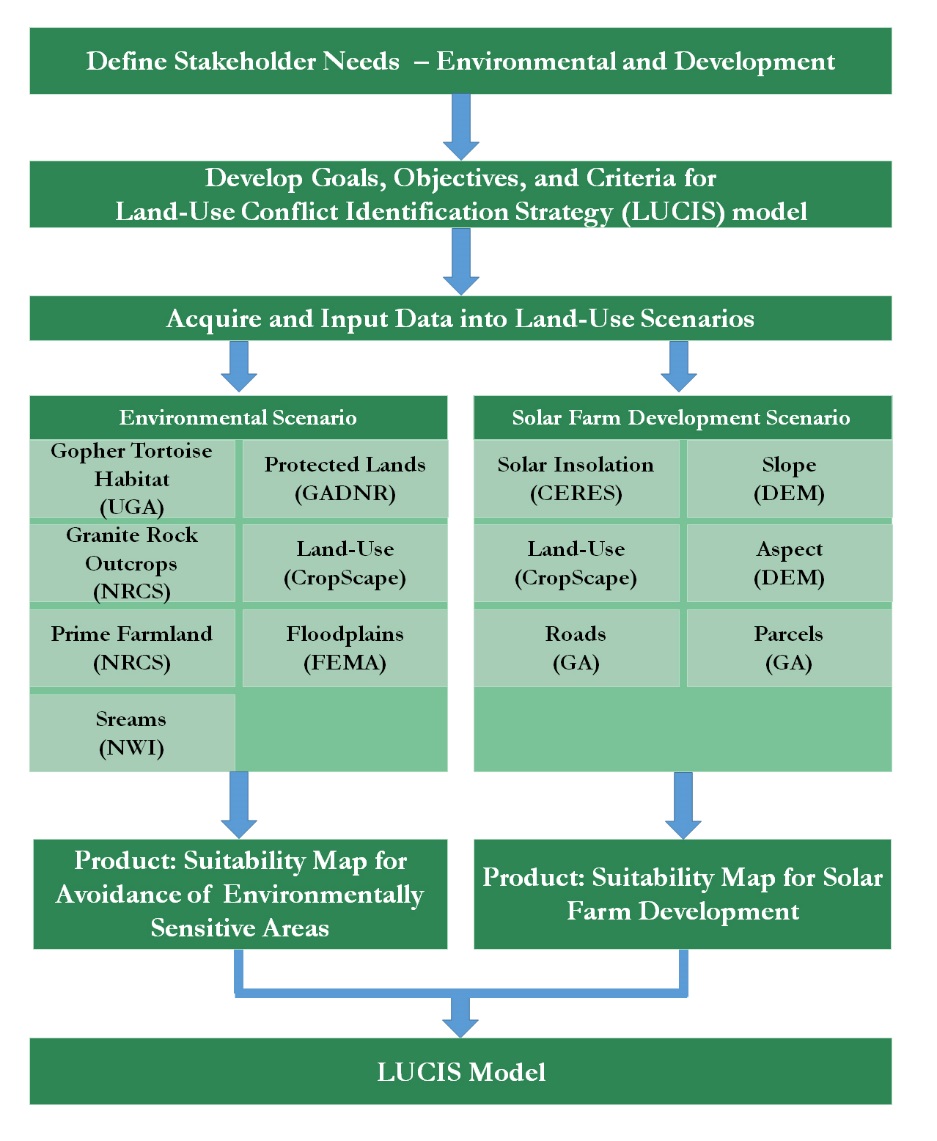 Methodology
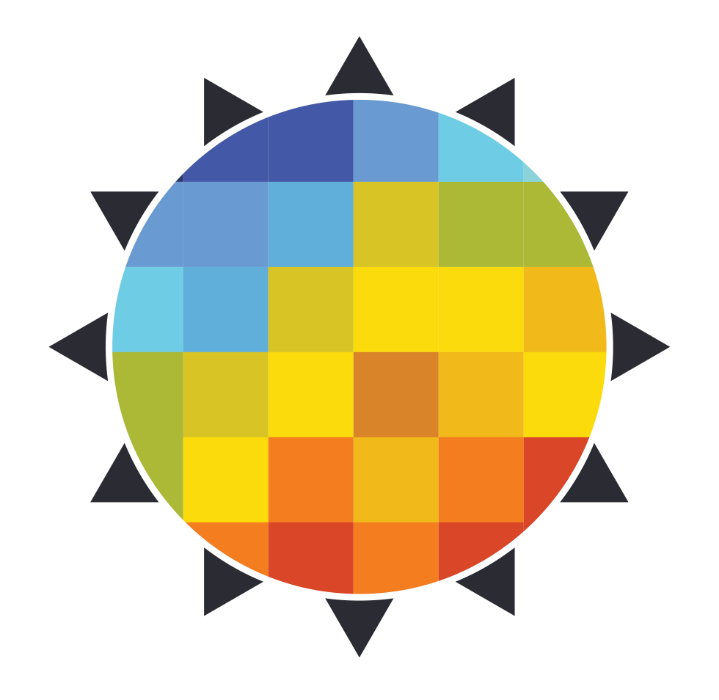 [Speaker Notes: The team analyzed solar insolation datasets from Terra CERES. These Earth observations were combined with other datasets such as the 2016 USDA CropScape land-use map and a UGA Gopher Tortoise habitat model to classify and extract data layers for a solar site suitability and identify conflicts with sensitive environmental areas.]
NASA satellites and sensors
Terra CERES
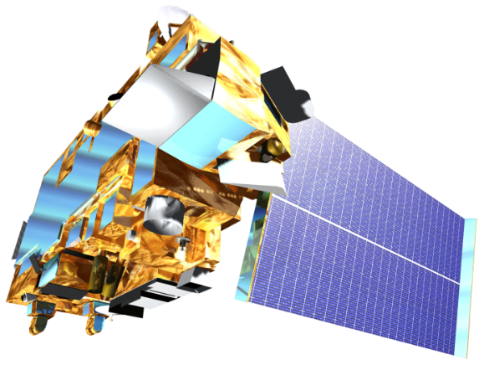 Landsat 8 OLI
Aqua CERES
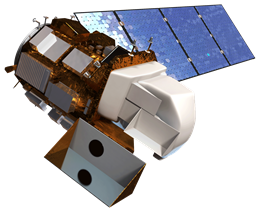 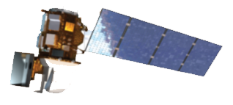 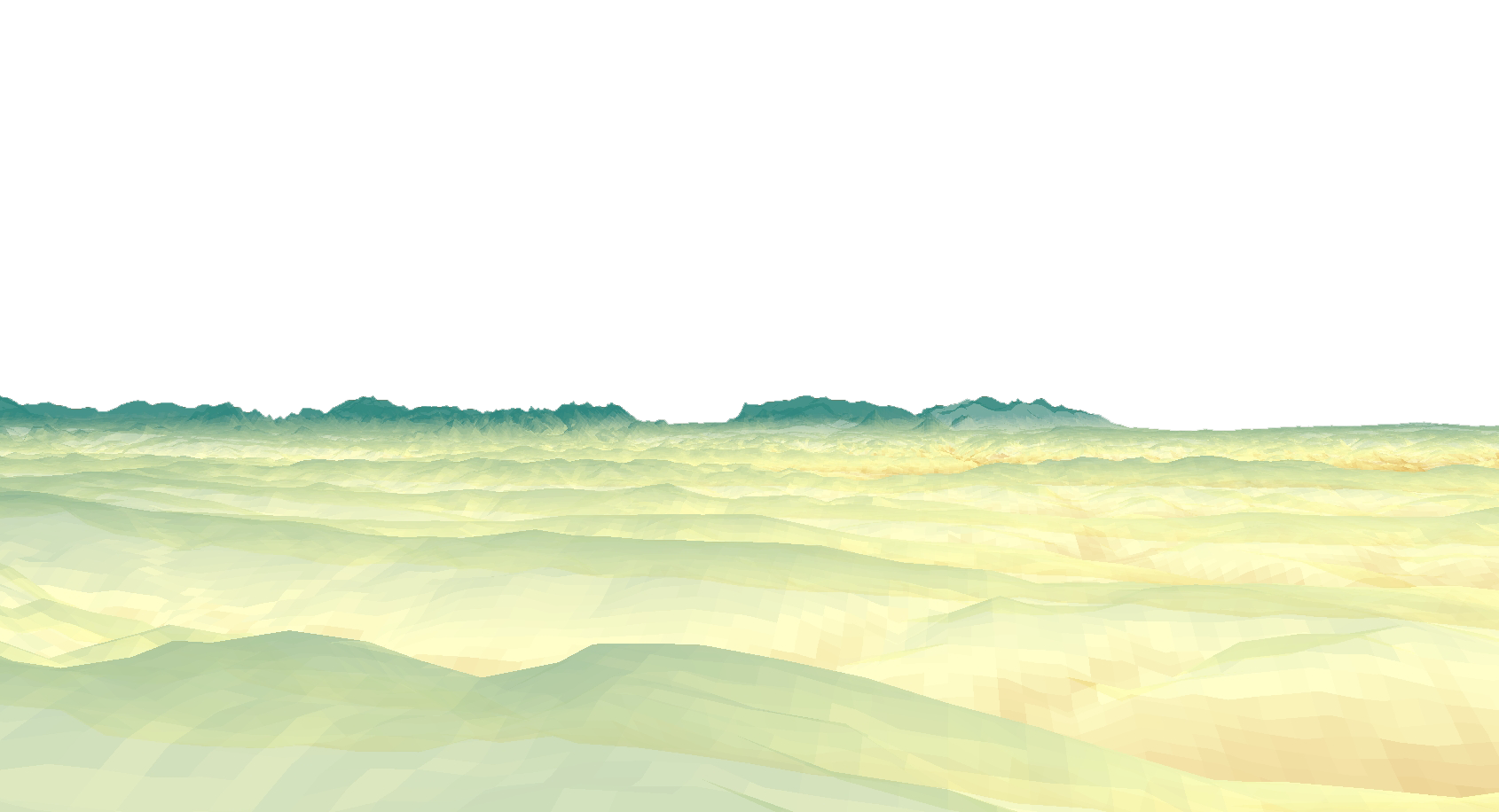 [Speaker Notes: The team analyzed solar insolation datasets from Terra CERES. These Earth observations were combined with other datasets such as the 2016 USDA CropScape land-use map and a UGA Gopher Tortoise habitat model to classify and extract data layers for a solar site suitability and identify conflicts with sensitive environmental areas.]
NASA satellites and sensors
Land Use
Solar Insolation
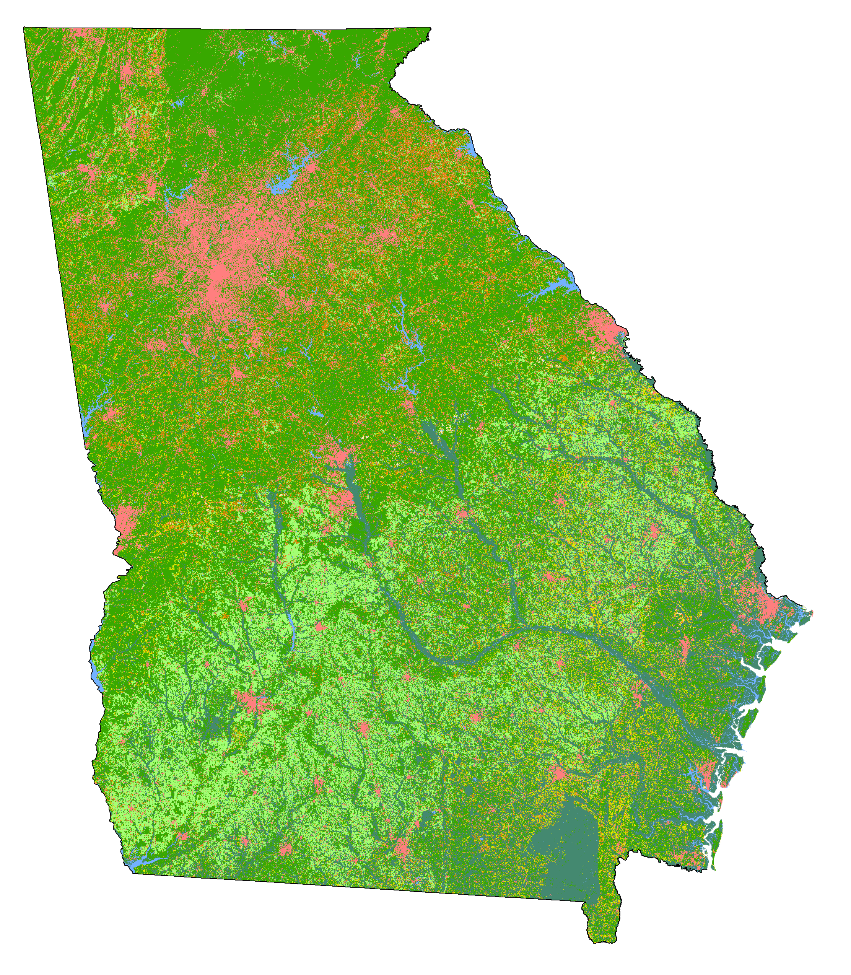 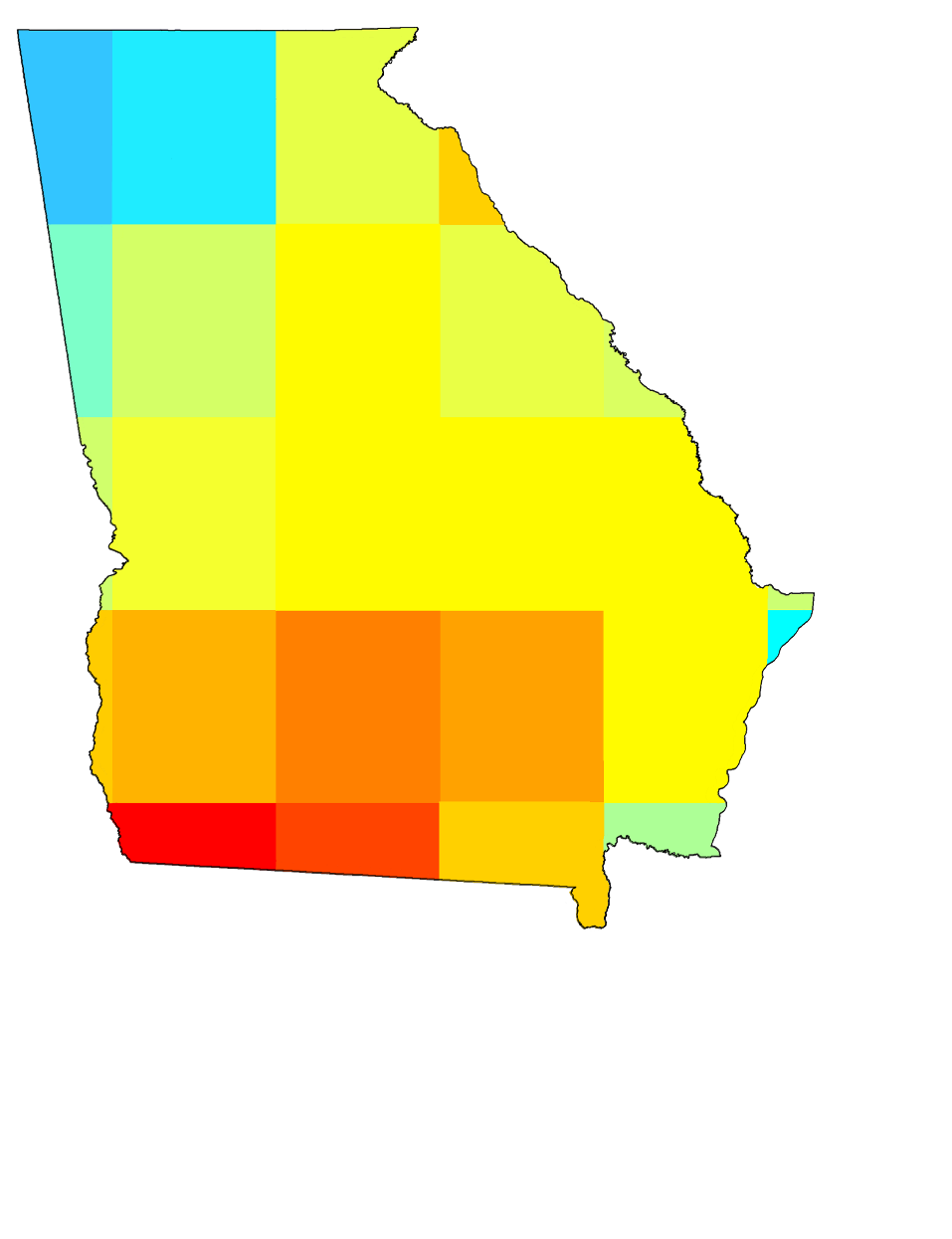 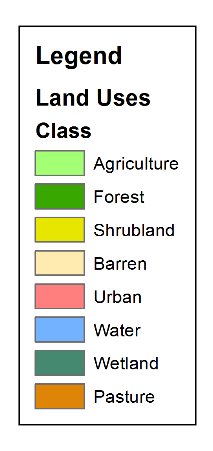 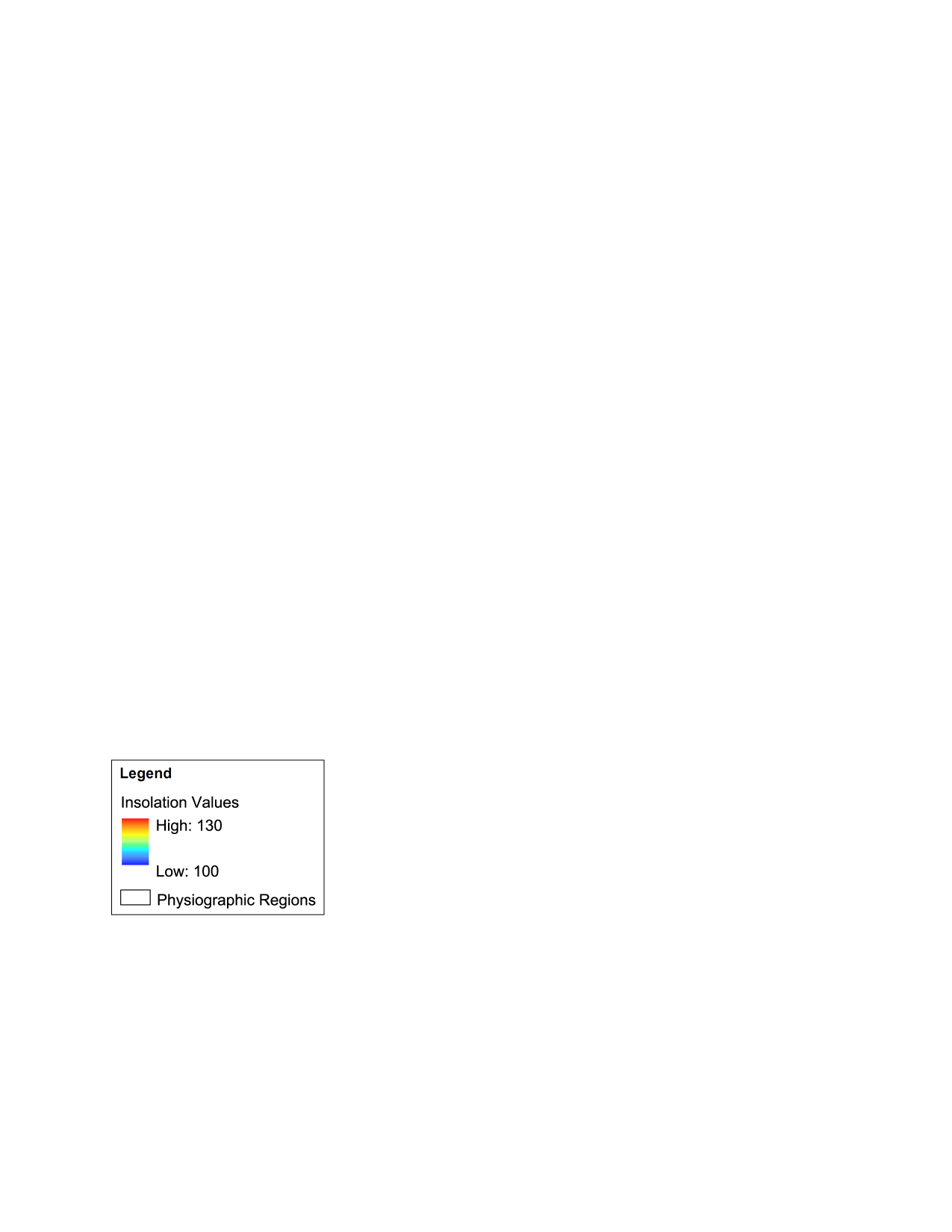 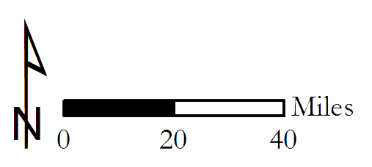 Landsat 8 OLI – 
USDA CropScape
Terra and Aqua CERES
[Speaker Notes: The team analyzed solar insolation datasets from Terra CERES. These Earth observations were combined with other datasets such as the 2016 USDA CropScape land-use map and a UGA Gopher Tortoise habitat model to classify and extract data layers for a solar site suitability and identify conflicts with sensitive environmental areas.]
Methodology
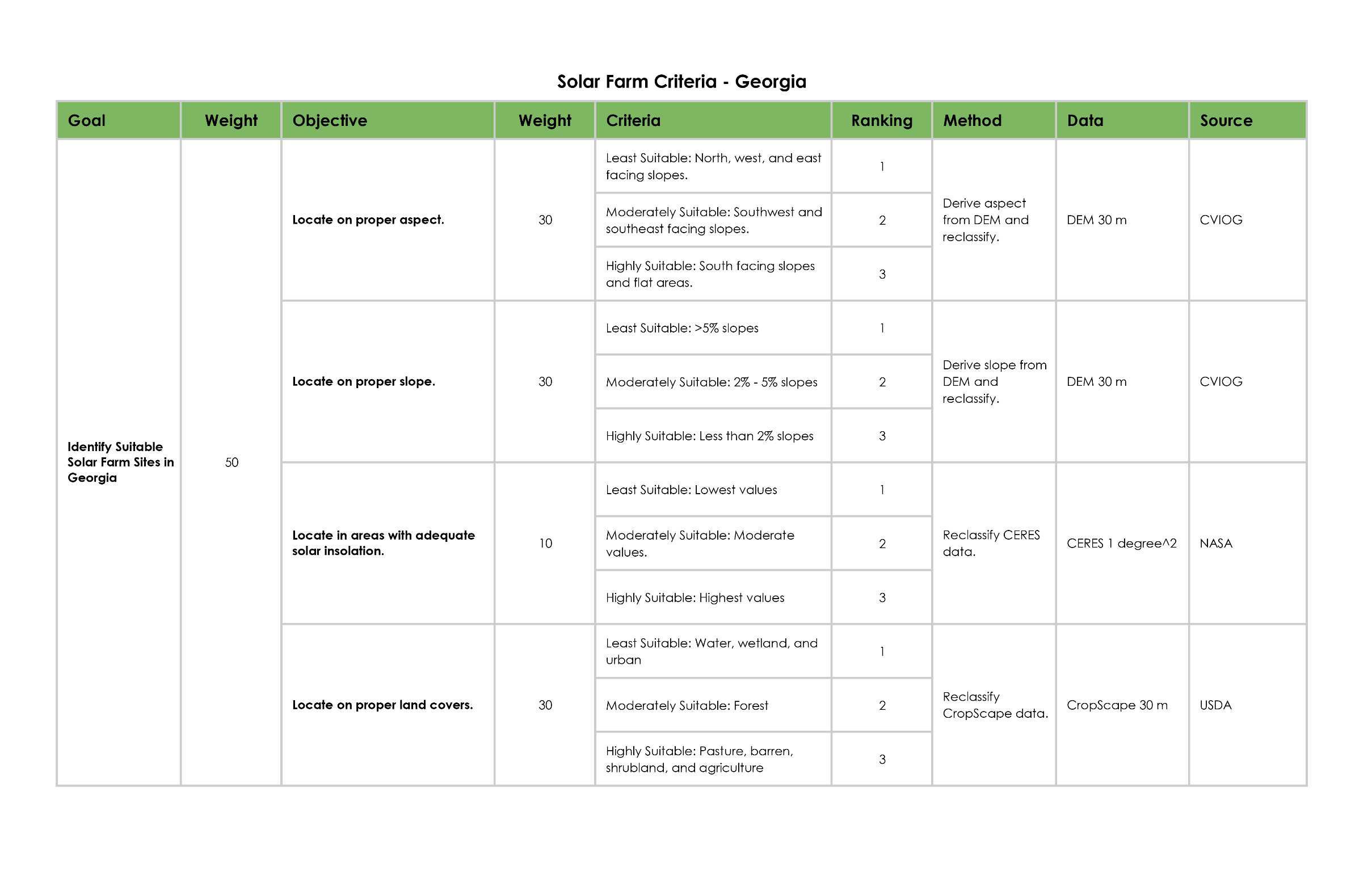 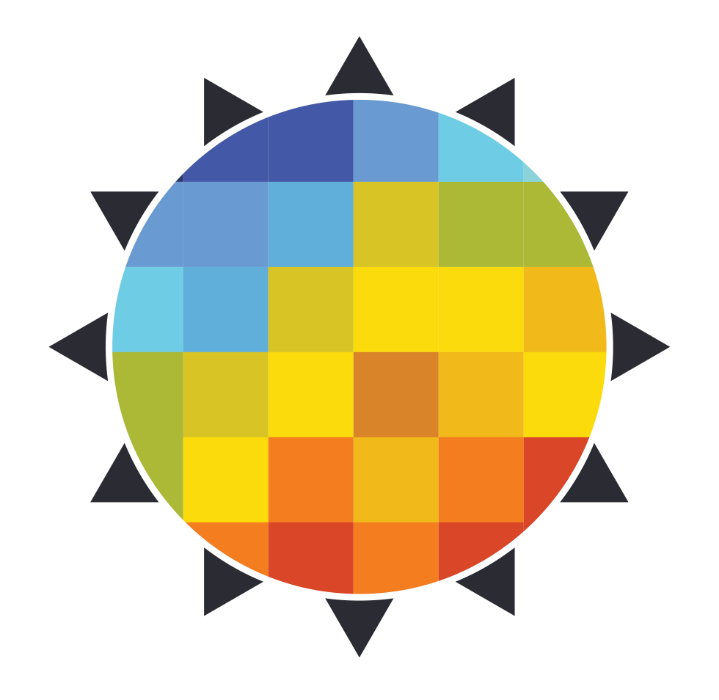 [Speaker Notes: The team analyzed solar insolation datasets from Terra CERES. These Earth observations were combined with other datasets such as the 2016 USDA CropScape land-use map and a UGA Gopher Tortoise habitat model to classify and extract data layers for a solar site suitability and identify conflicts with sensitive environmental areas.]
Methodology
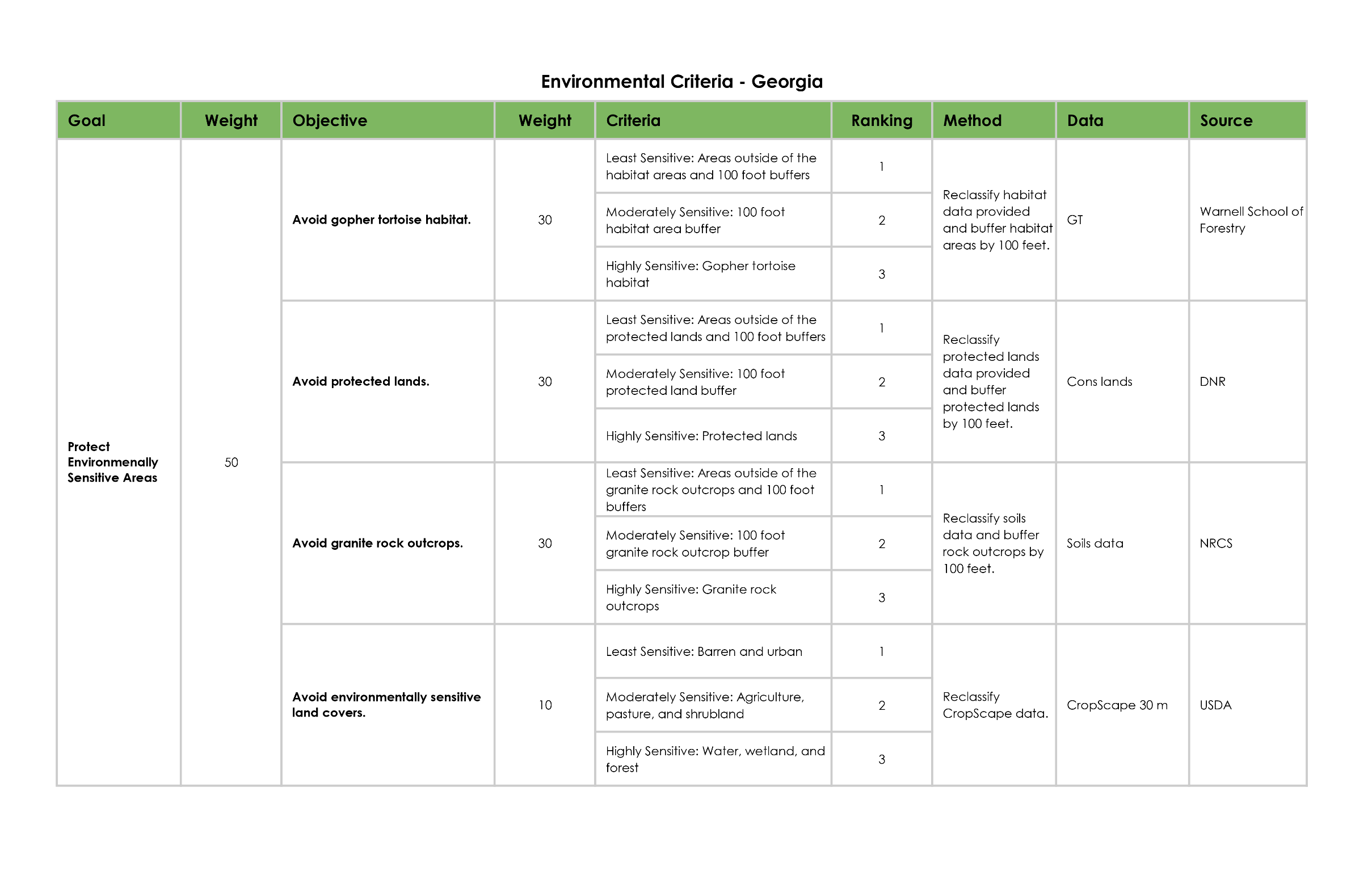 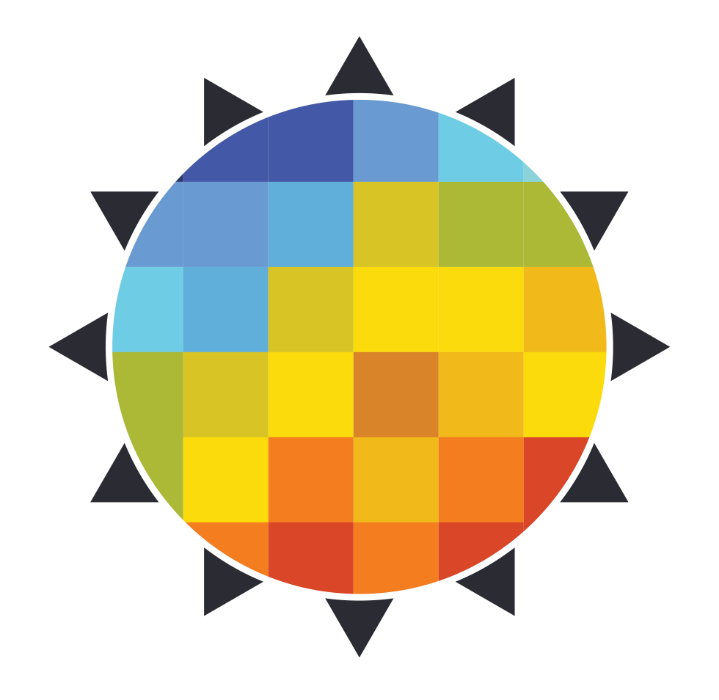 [Speaker Notes: The team analyzed solar insolation datasets from Terra CERES. These Earth observations were combined with other datasets such as the 2016 USDA CropScape land-use map and a UGA Gopher Tortoise habitat model to classify and extract data layers for a solar site suitability and identify conflicts with sensitive environmental areas.]
Results
LUCIS Model – State of Georgia 
Solar Farm Development Suitability Map
Environmental Sensitivity Map
Conflict Map
Suitability Map

LUCIS Model - Taylor County* 
Solar Farm Development Suitability Map
Environmental Sensitivity Map
Conflict Map
Suitability Map
* Taylor County included more datasets due to its smaller geographic area
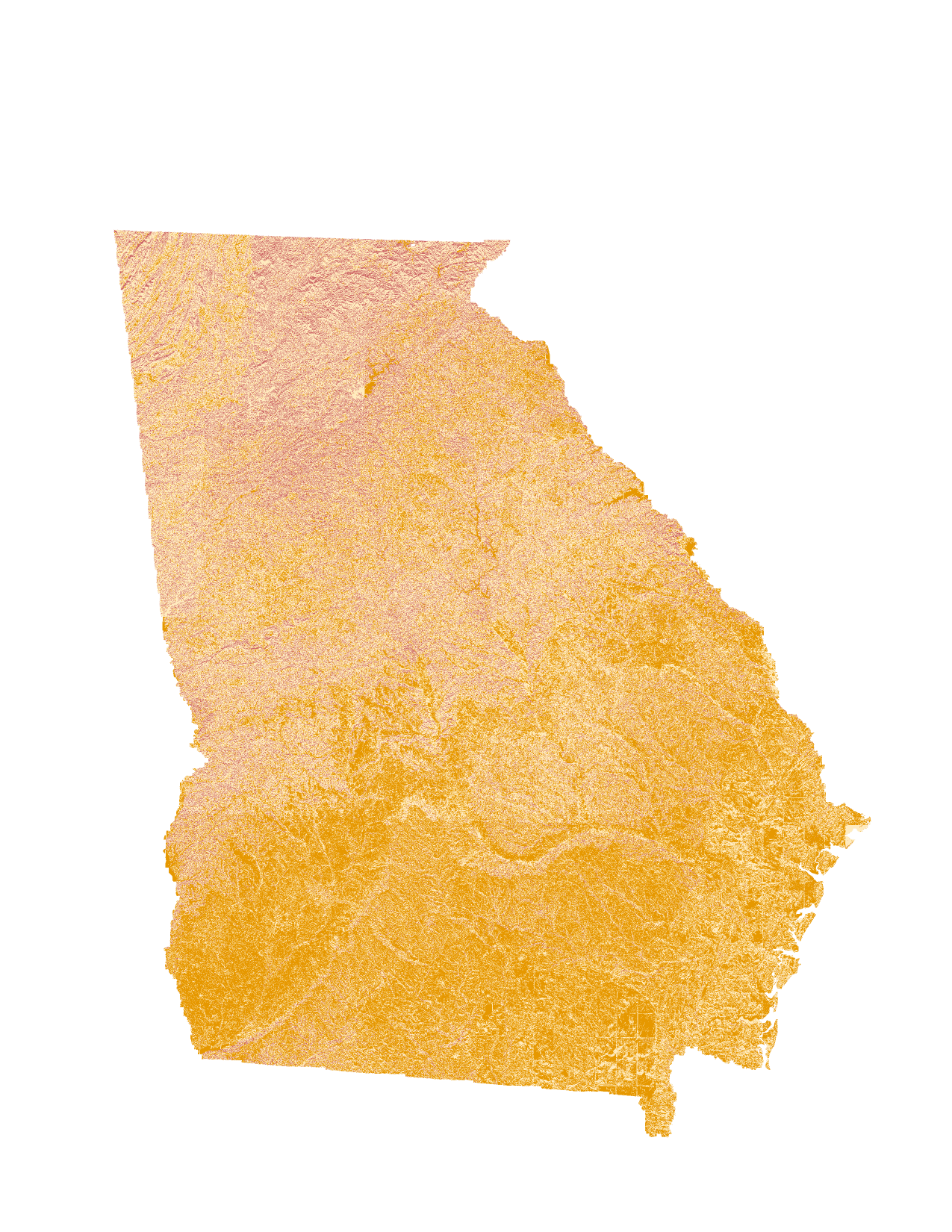 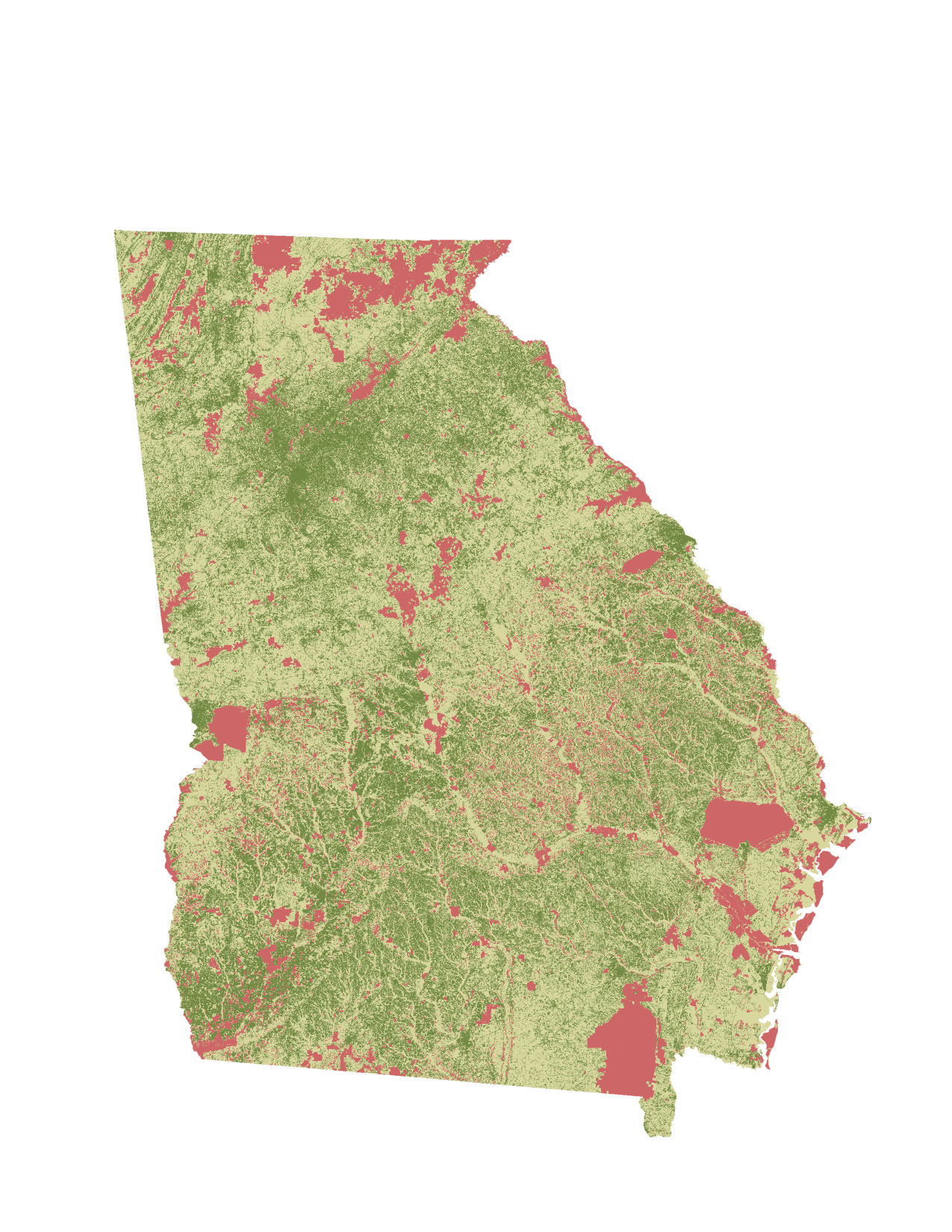 LUCIS Model : Layers in use
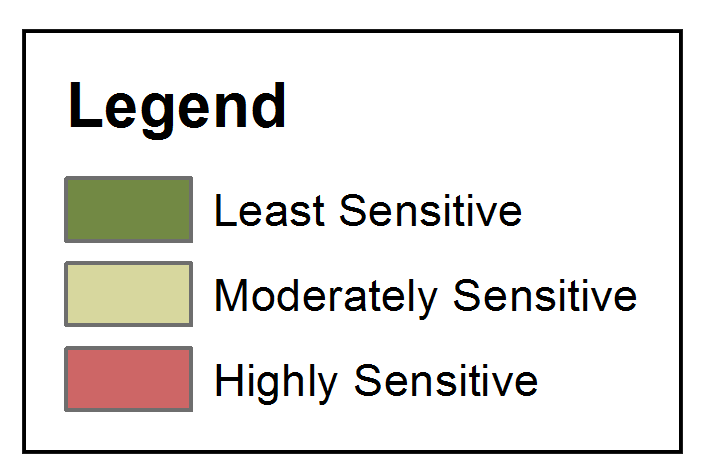 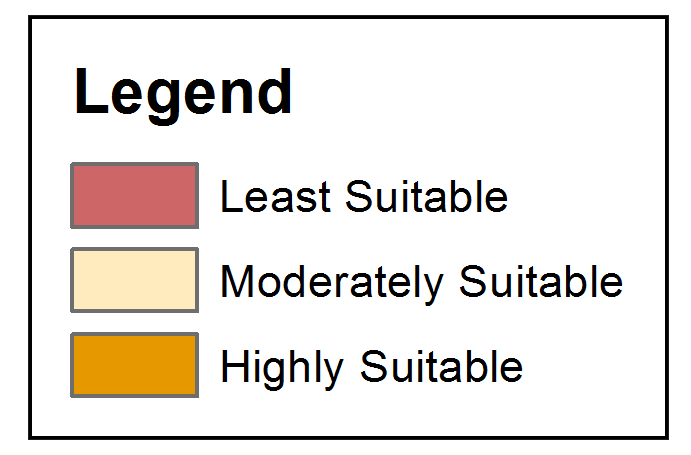 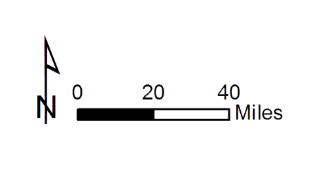 Solar Farm Development Suitability Map
Environmental Sensitivity Map
[Speaker Notes: Additionally, the DEVELOP team used DEM, CropScape land cover, Georgia roads, and Taylor County parcel data to assist in the suitability mapping for solar farm development.]
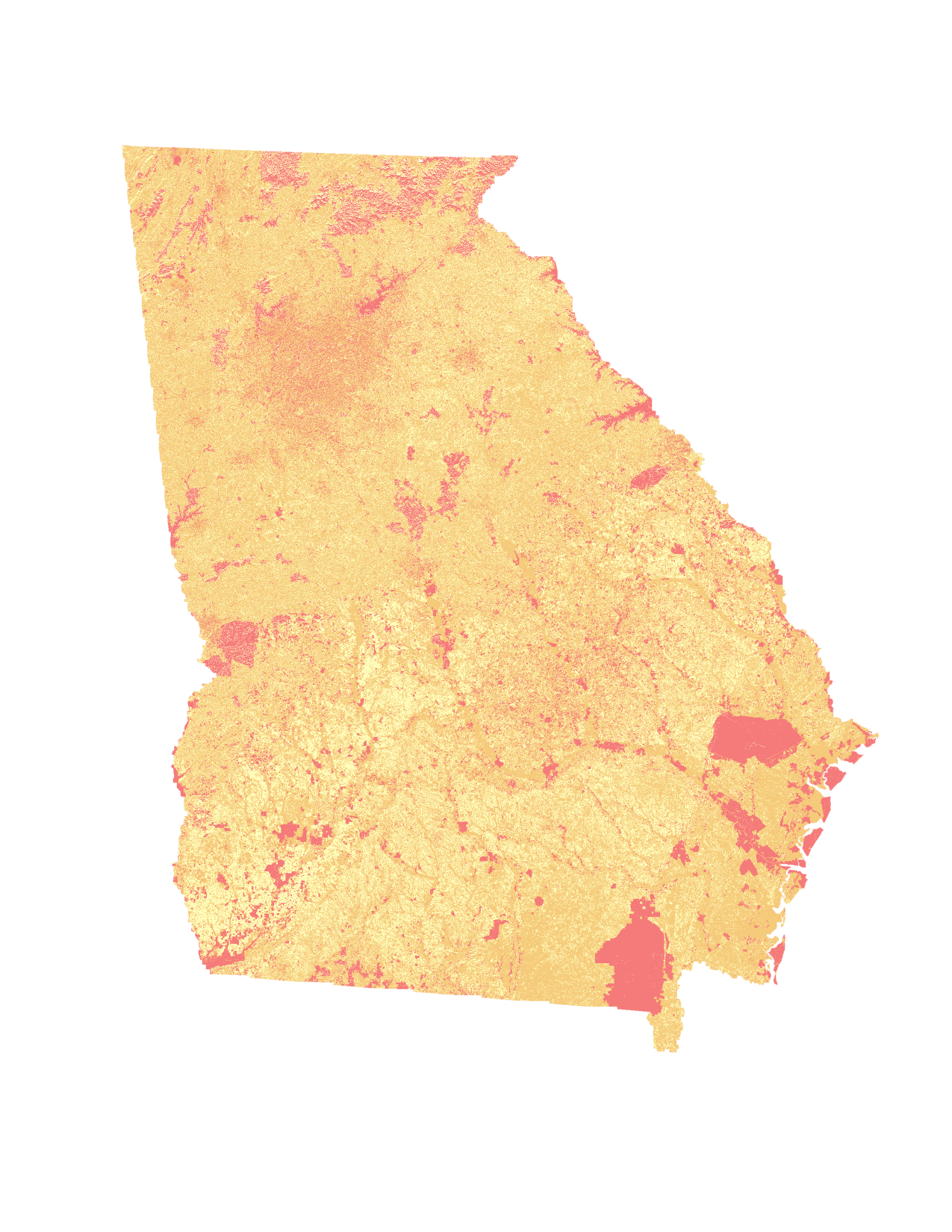 LUCIS Model: Conflict Map
Conflict mapping between the Environmental and Solar Maps:
Least Sensitive Areas – Optimal for solar farm development
Moderately Sensitive – Suitable for solar farm development, but also involves moderate environmental impacts
Highly Sensitive – Conflict Areas
Conflict Areas – Areas both suitable for solar farm development and environmental protection; therefore, they are not suitable for solar farm development
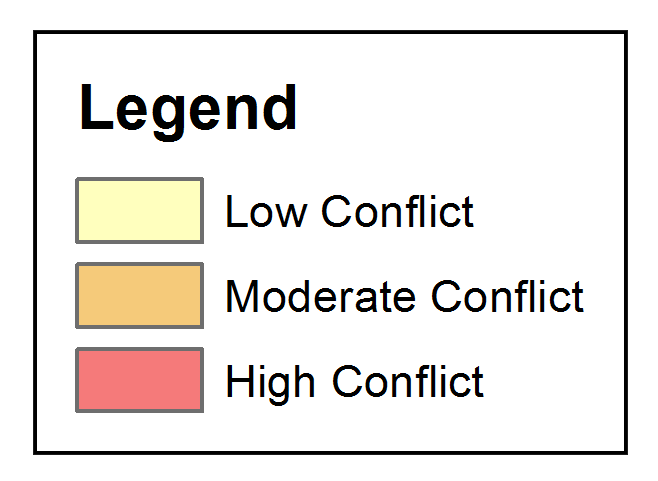 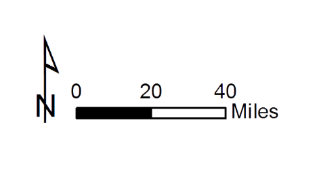 Georgia Environmental and Solar Farm Development Conflict Map
[Speaker Notes: Additionally, the DEVELOP team utilized protected species habitat layers and other environmentally sensitive sites such as streams and floodplains to frame the avoidance of environmentally sensitive areas. These data were used to create end products that map and depict potential conflicts between ideal solar energy sites and endangered species habitats. The results of this project will be used by partners at The Nature Conservancy and Georgia Department of Natural Resources to recommend suitable sites for solar farm development that minimize environmental impacts.]
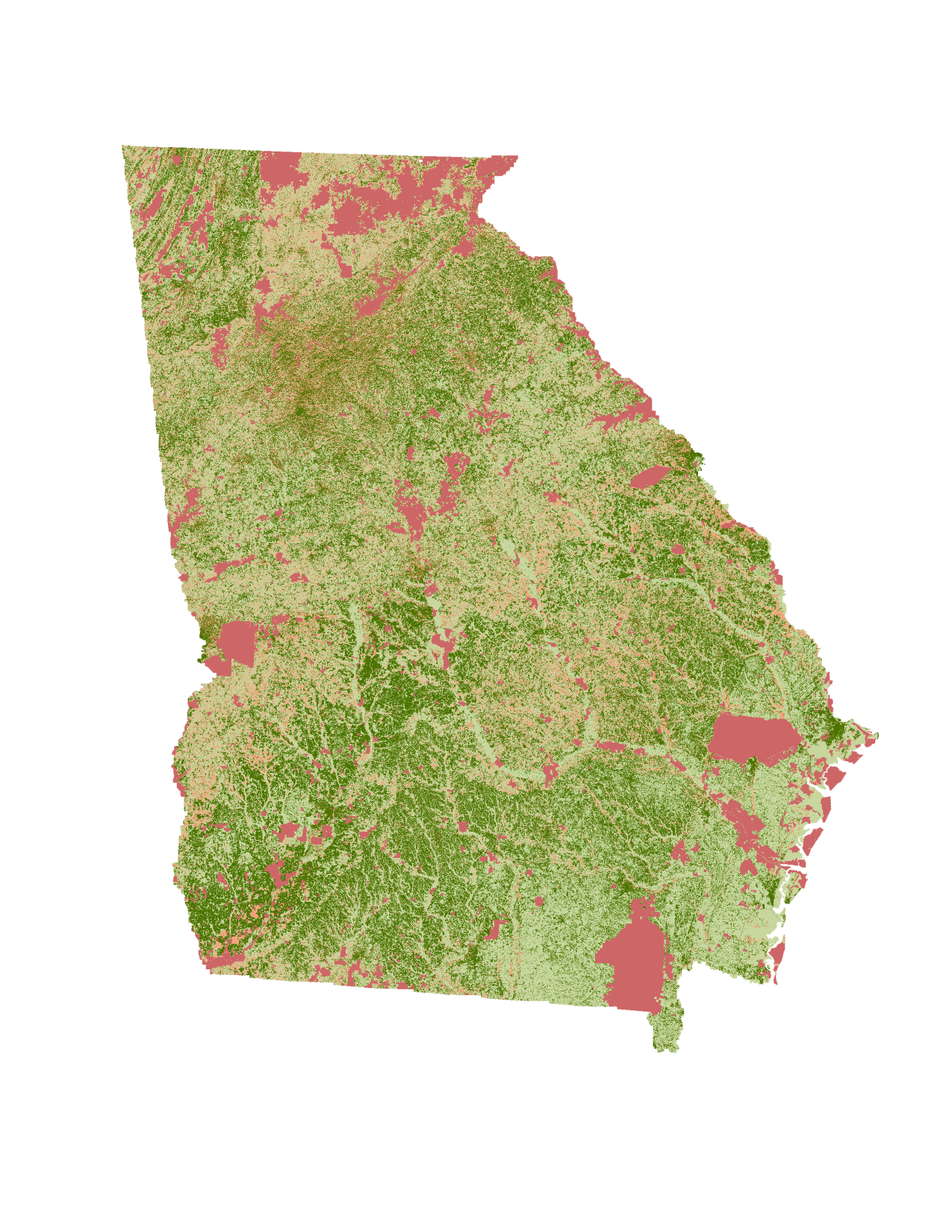 LUCIS Model: Suitability Map
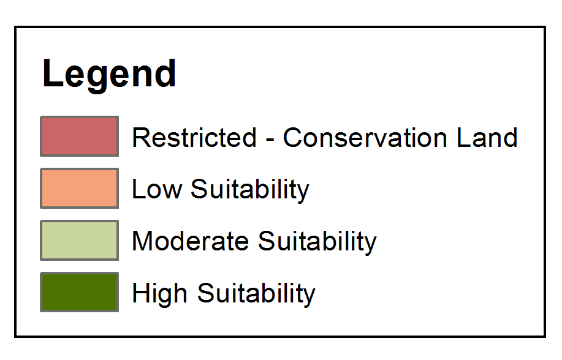 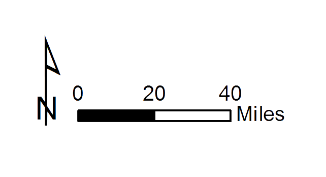 Derived from the LUCIS Model
Combines environmental and solar data
Reclassified the protected lands as restricted areas in the suitability classifications
Georgia Solar Farm Development Suitability Map
[Speaker Notes: Additionally, the DEVELOP team utilized protected species habitat layers and other environmentally sensitive sites such as streams and floodplains to frame the avoidance of environmentally sensitive areas. These data were used to create end products that map and depict potential conflicts between ideal solar energy sites and endangered species habitats. The results of this project will be used by partners at The Nature Conservancy and Georgia Department of Natural Resources to recommend suitable sites for solar farm development that minimize environmental impacts.]
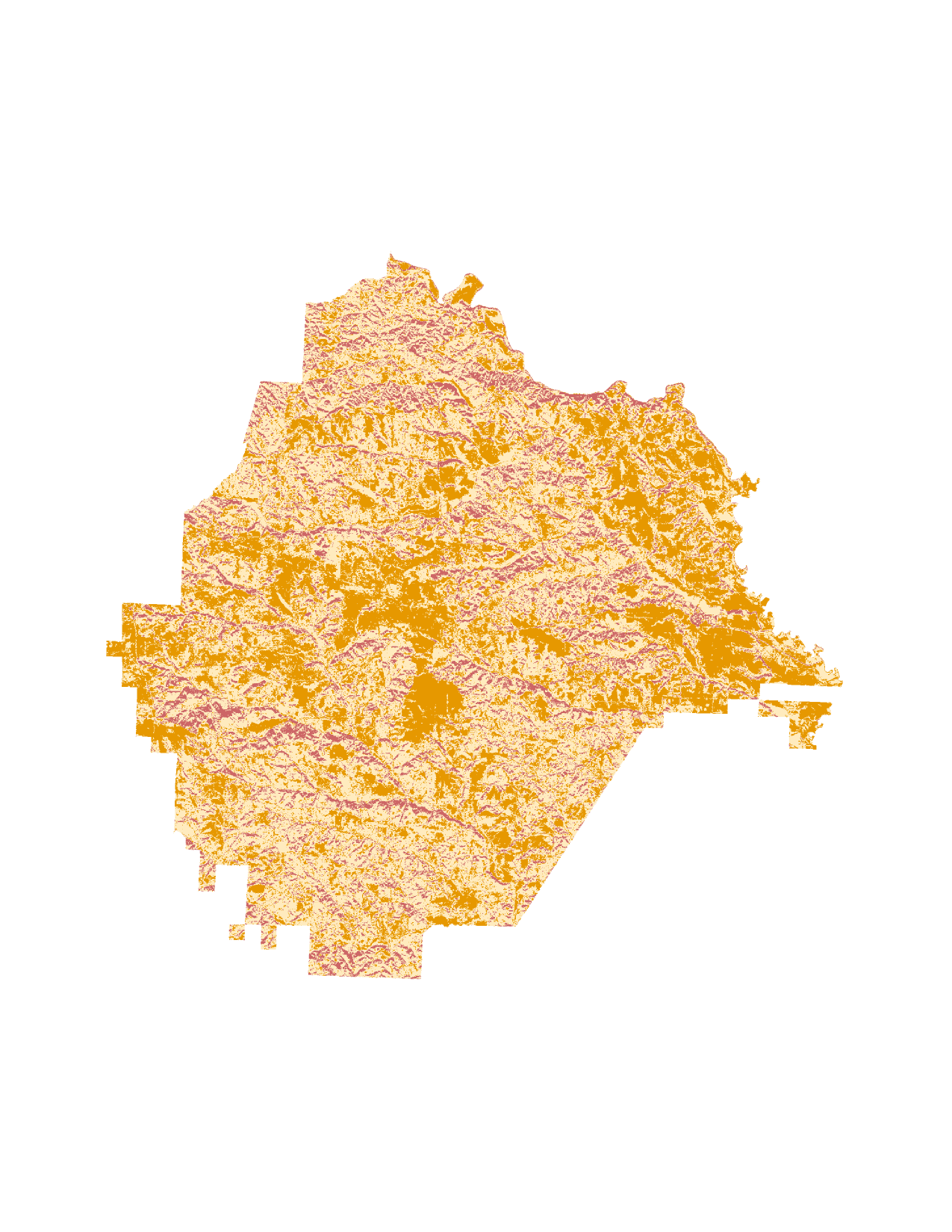 LUCIS Model: Layers in use
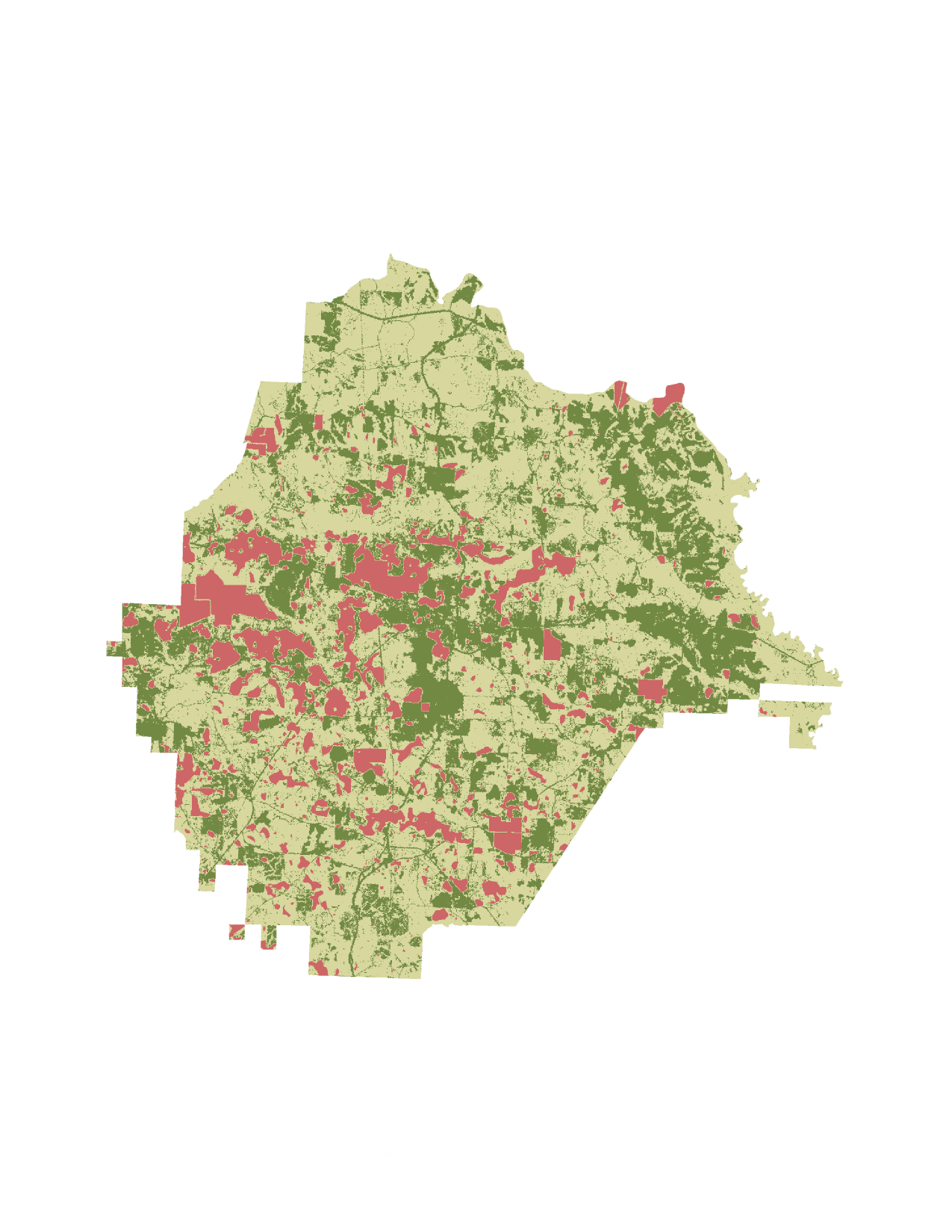 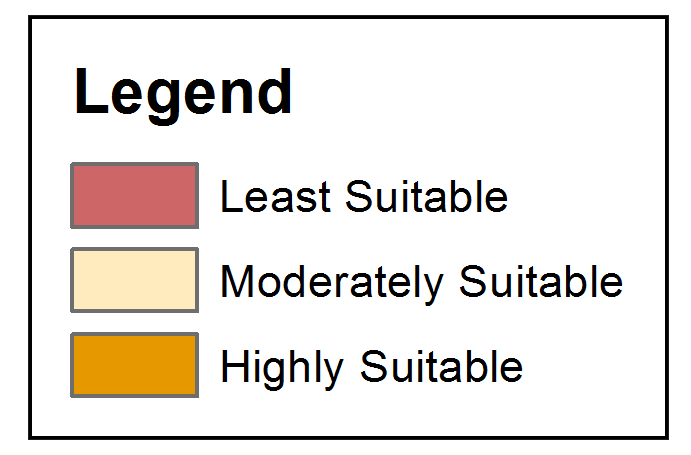 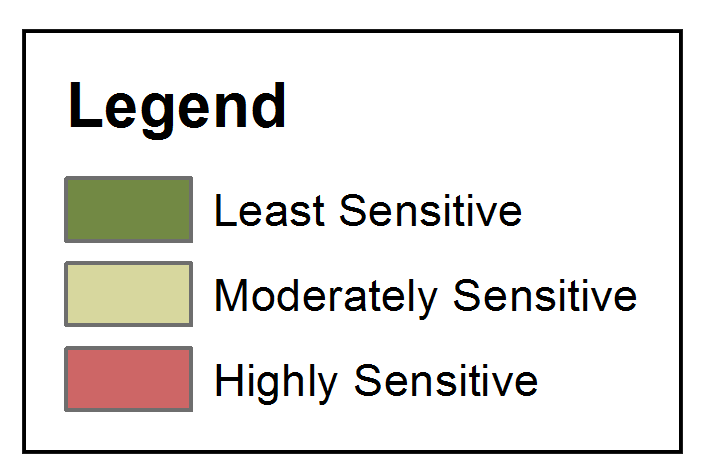 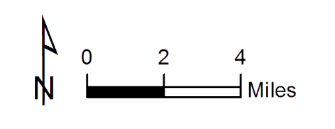 Solar Farm Development Suitability Map
Environmental Sensitivity Map
[Speaker Notes: Additionally, the DEVELOP team used DEM, CropScape land cover, Georgia roads, and Taylor County parcel data to assist in the suitability mapping for solar farm development.]
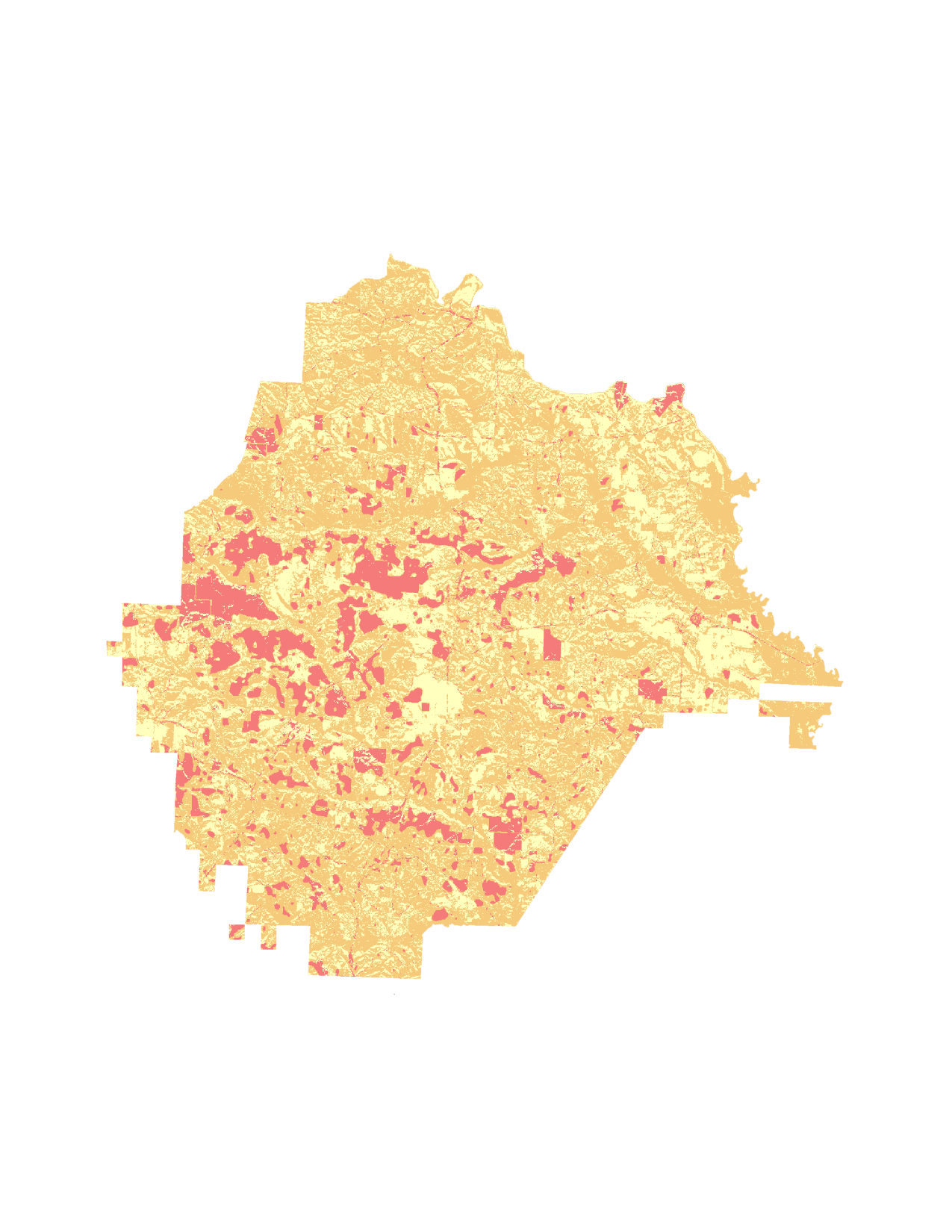 LUCIS Model: Conflict Map
Conflict mapping between the Environmental and Solar Maps:
Least Sensitive Areas – Optimal for solar farm development
Moderately Sensitive – Suitable for solar farm development, but also involves moderate environmental impacts
Highly Sensitive – Conflict Areas
Conflict Areas – Areas both suitable for solar farm development and environmental protection; therefore, they are not suitable for solar farm development
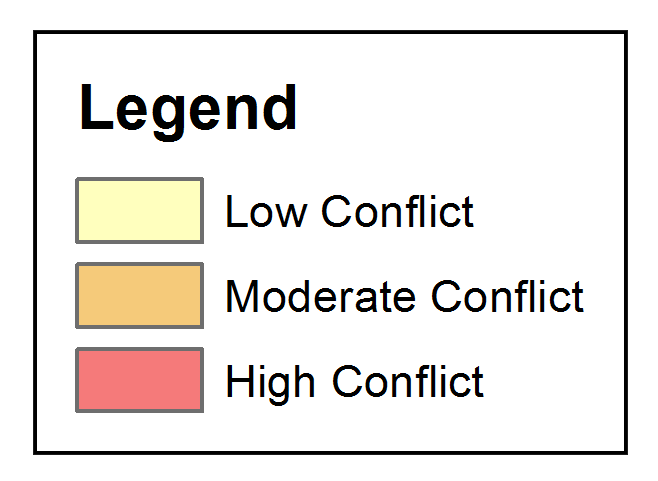 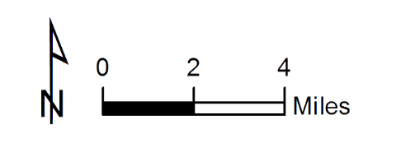 Taylor County Environmental and Solar Farm Development Conflict Map
[Speaker Notes: Additionally, the DEVELOP team utilized protected species habitat layers and other environmentally sensitive sites such as streams and floodplains to frame the avoidance of environmentally sensitive areas. These data were used to create end products that map and depict potential conflicts between ideal solar energy sites and endangered species habitats. The results of this project will be used by partners at The Nature Conservancy and Georgia Department of Natural Resources to recommend suitable sites for solar farm development that minimize environmental impacts.]
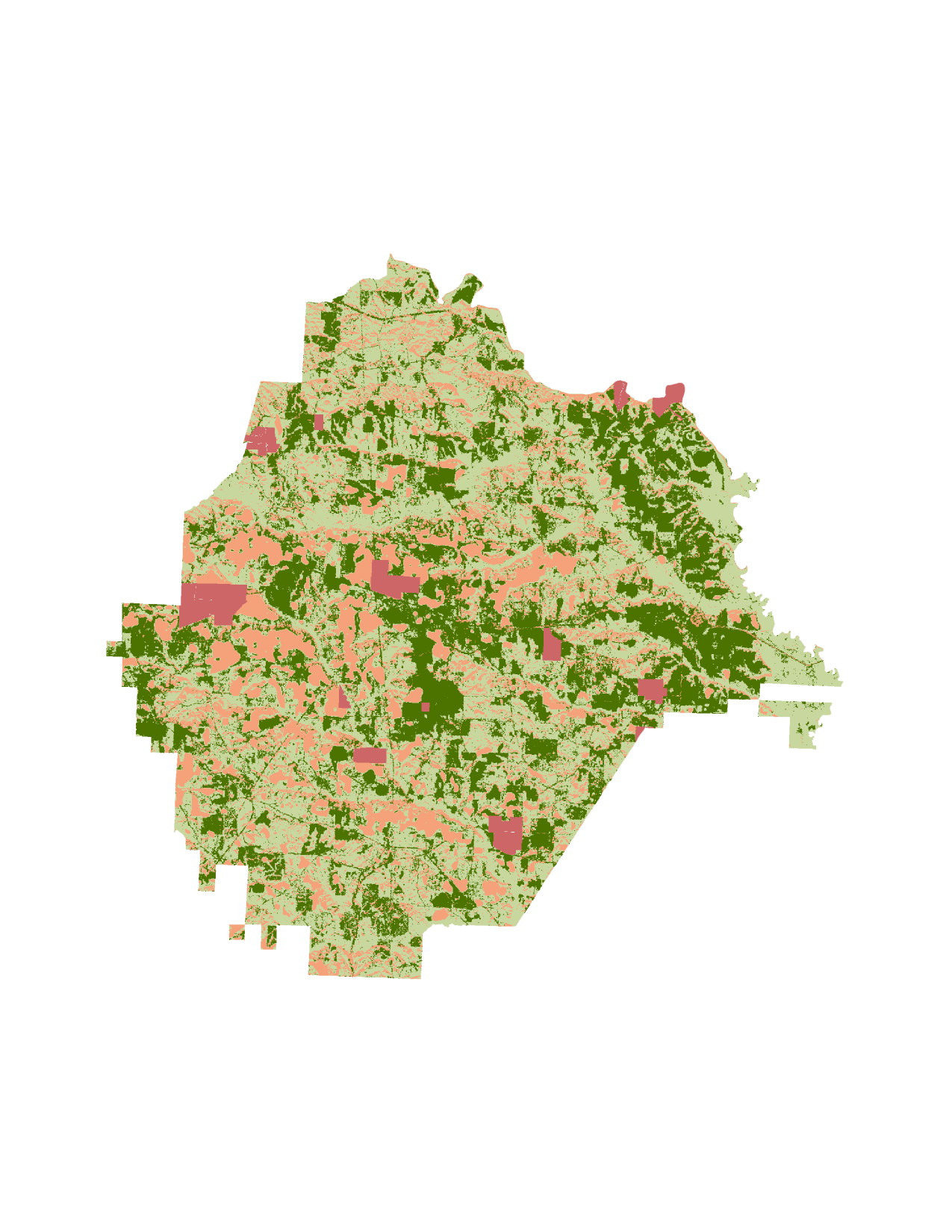 LUCIS Model: Suitability Map
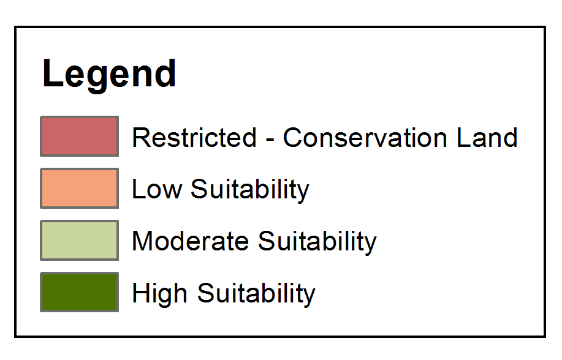 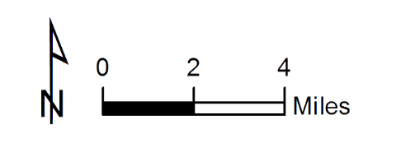 Derived from the LUCIS Model
Combines environmental and solar data
Reclassified the protected lands as restricted areas in the suitability classifications
Taylor County Solar Farm Development Suitability Map
[Speaker Notes: Additionally, the DEVELOP team utilized protected species habitat layers and other environmentally sensitive sites such as streams and floodplains to frame the avoidance of environmentally sensitive areas. These data were used to create end products that map and depict potential conflicts between ideal solar energy sites and endangered species habitats. The results of this project will be used by partners at The Nature Conservancy and Georgia Department of Natural Resources to recommend suitable sites for solar farm development that minimize environmental impacts.]
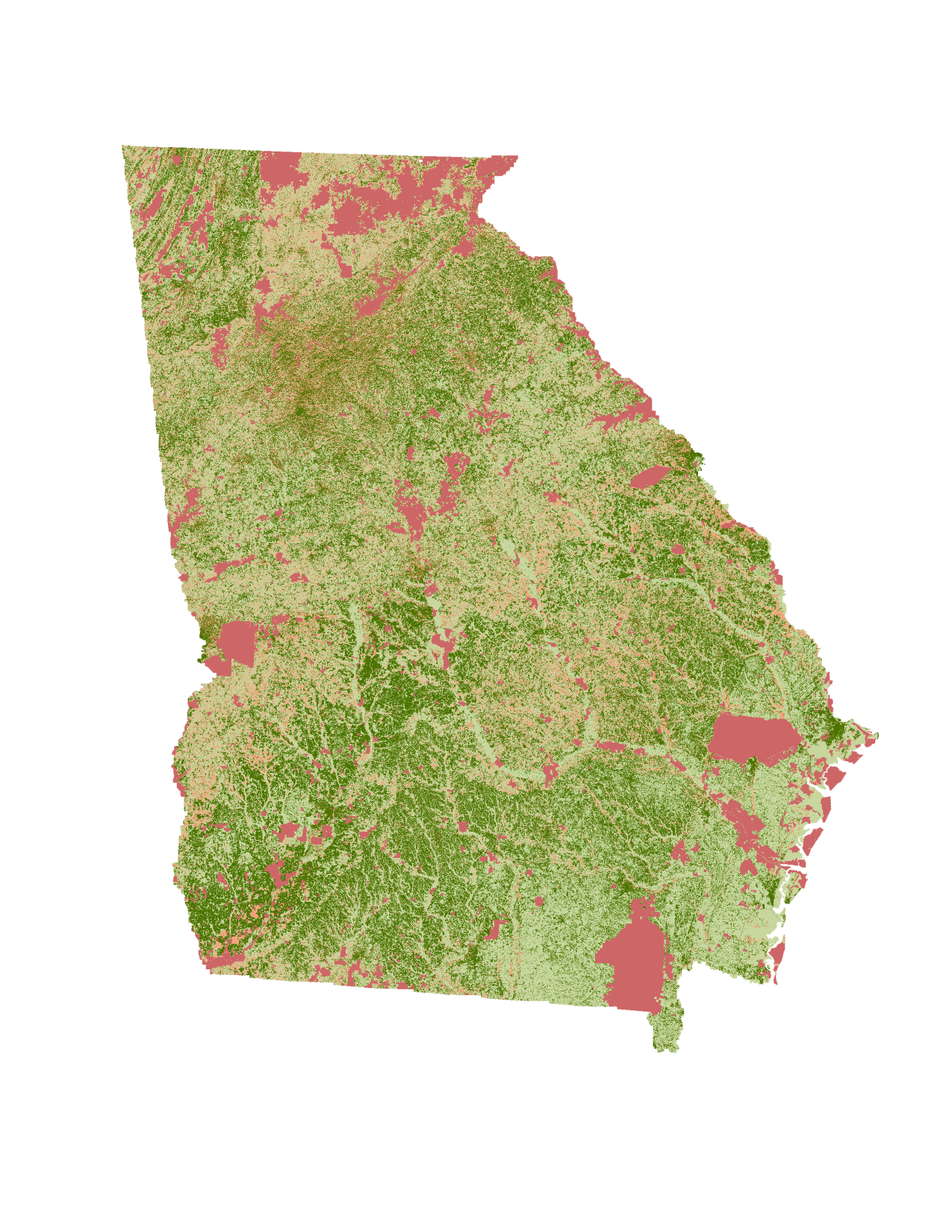 Suitability Map
Derived from the LUCIS Model
Combines environmental and solar data
Reclassified the protected lands as restricted areas in the suitability classifications
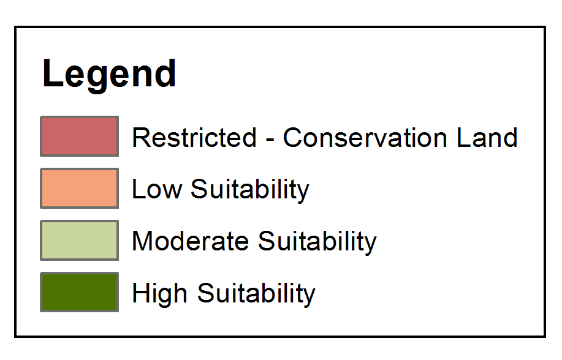 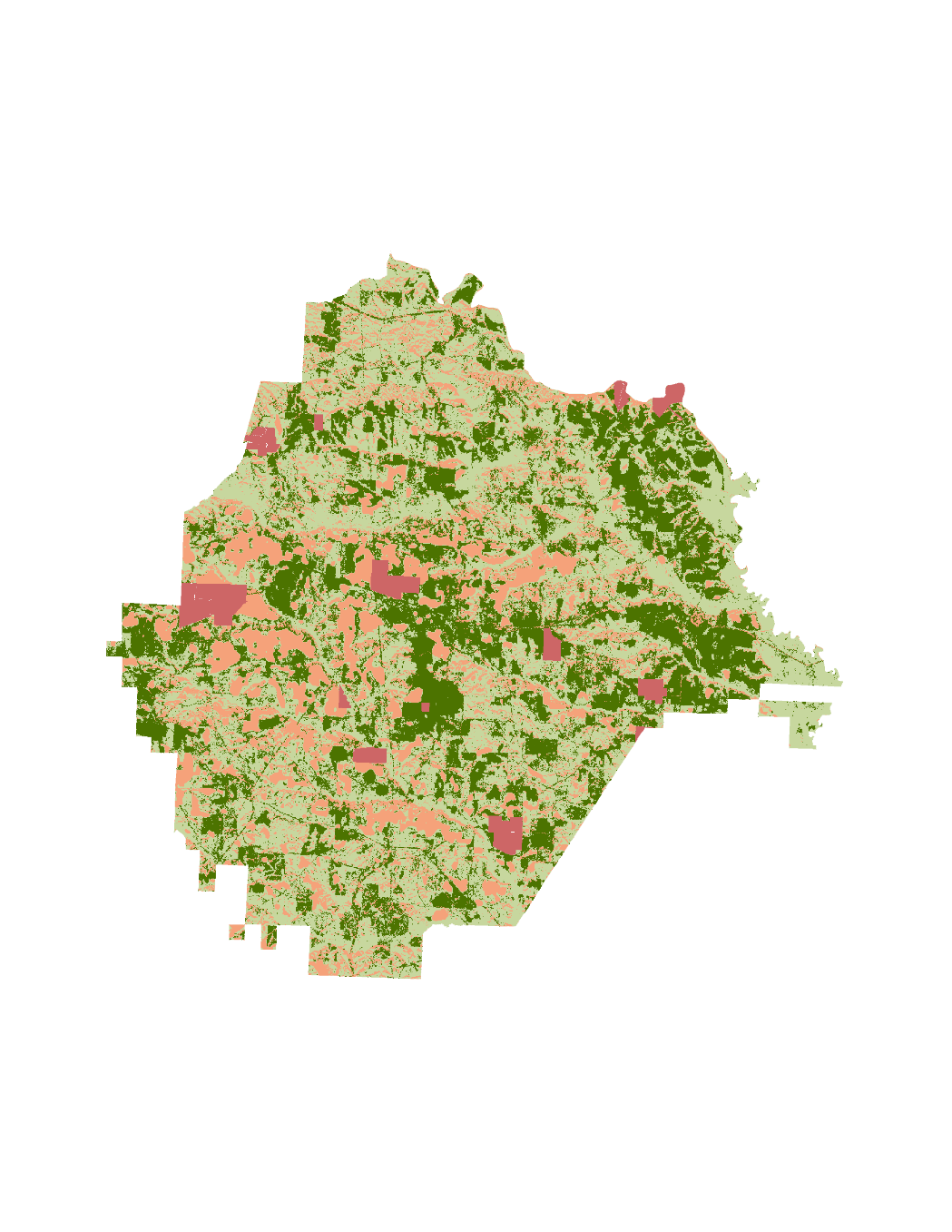 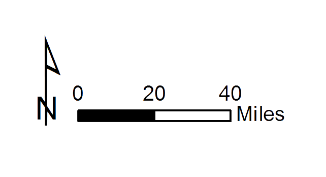 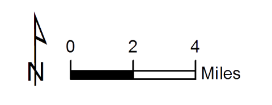 Georgia Solar Farm Development Suitability Map
Taylor County Solar Farm Development Suitability Map
[Speaker Notes: Additionally, the DEVELOP team utilized protected species habitat layers and other environmentally sensitive sites such as streams and floodplains to frame the avoidance of environmentally sensitive areas. These data were used to create end products that map and depict potential conflicts between ideal solar energy sites and endangered species habitats. The results of this project will be used by partners at The Nature Conservancy and Georgia Department of Natural Resources to recommend suitable sites for solar farm development that minimize environmental impacts.]
Products
The Conflict Map shows where different land use priorities (solar and environmental) overlap and yields land use conflicts.  

The Suitability Map derives from the conflict map areas most suitable for solar development while accounting for environmental concerns.

The Solar Siting Suitability Model can be utilized to minimize environmental impacts and the model can be updated to reflect changing priorities.
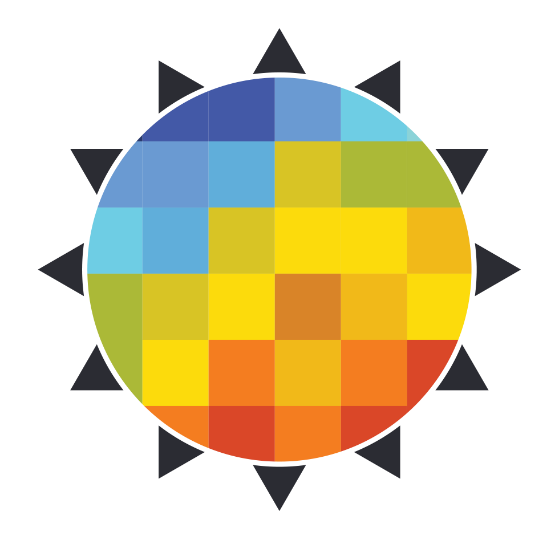 [Speaker Notes: These notes should be thorough enough for someone not familiar with the project to clearly present the material.

NOTE: For every image on the slide include an image source in the speaker notes (ex. URL; Name, Affiliation, etc.)

Image Source: http://commons.wikimedia.org/wiki/File:Claude_Monet_-_The_Magpie_-_Google_Art_Project.jpg]
Errors and uncertainties
Model Refinement: Additional discussions with stakeholders (both environmental and developer) should be undertaken to continue to tailor the model to reflect the stakeholders’ needs and improve its accuracy on a county level.
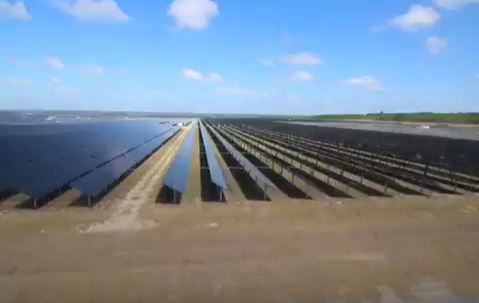 [Speaker Notes: These notes should be thorough enough for someone not familiar with the project to clearly present the material.

NOTE: For every image on the slide include an image source in the speaker notes (ex. URL; Name, Affiliation, etc.)

Image Source: http://commons.wikimedia.org/wiki/File:Claude_Monet_-_The_Magpie_-_Google_Art_Project.jpg]
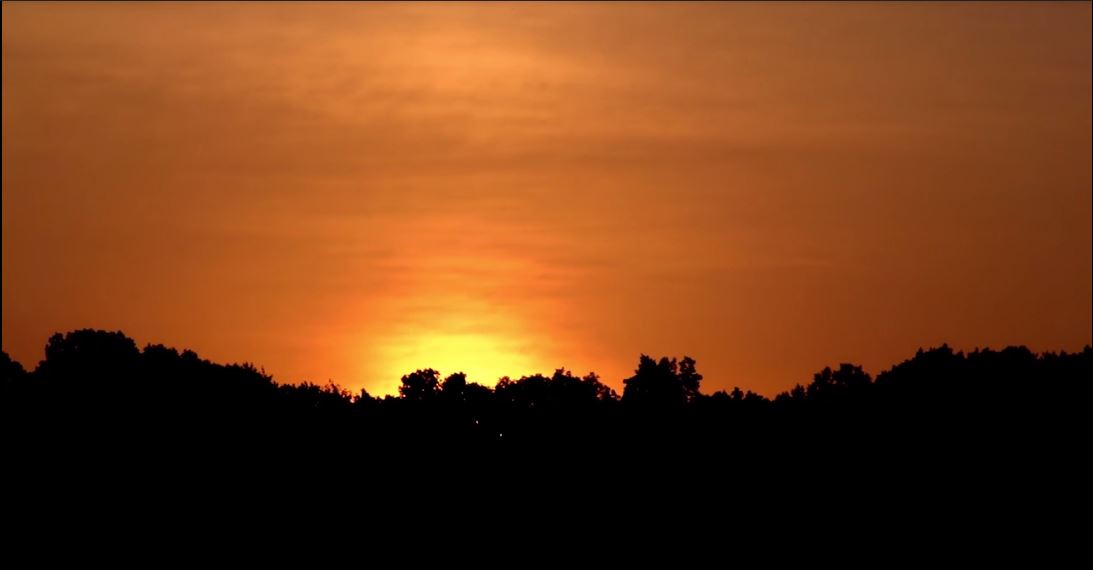 Future work
Refine the model as previously discussed
Evaluate the potential for solar farm development with other land use classifications such as urban areas
[Speaker Notes: These notes should be thorough enough for someone not familiar with the project to clearly present the material.

NOTE: For every image on the slide include an image source in the speaker notes (ex. URL; Name, Affiliation, etc.)

Image Source: http://commons.wikimedia.org/wiki/File:Claude_Monet_-_The_Magpie_-_Google_Art_Project.jpg]
Acknowledgements
Advisors

Dr. Marguerite Madden, UGA Center for Geospatial Research
Partners

Cassidy Jordan, The Nature Conservancy

Matt Elliott, Georgia Department of Natural Resources
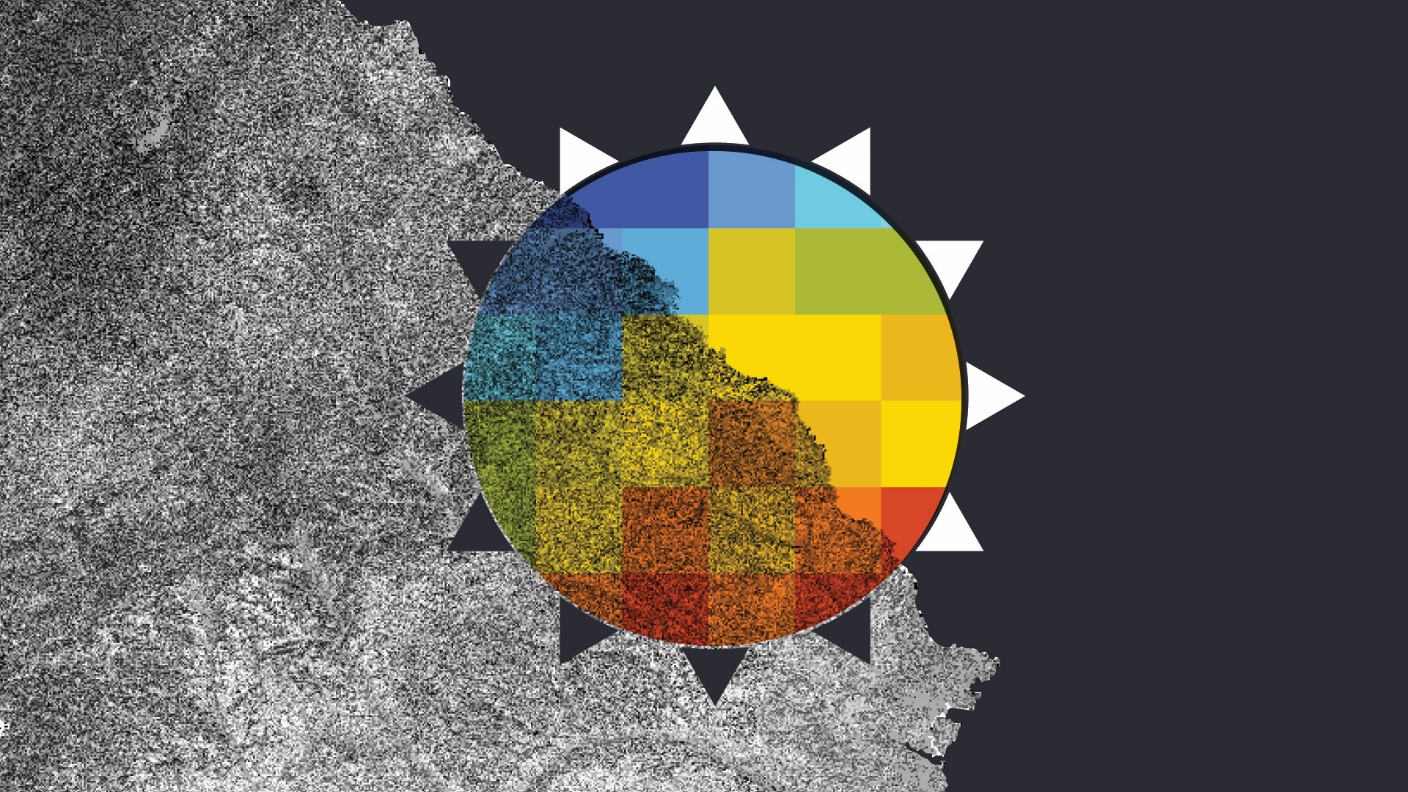 Questions?